Галузі світового господарства
Підготувала 
Алєксєєнко Вероніка
ПРОДІВНІ ГАЛУЗІ ПРОМИСЛОВОСТІ СВІТУ
ГАЛУЗІ ПРОМИСЛОВОСТІ
Металургія
Машино-
будування
Паливно-
енергетична
Лісова
Хімічна
Текстильна
ПАЛИВНО-ЕНЕРГЕТИЧНА  ПРОМИСЛОВІСТЬ
Три етапи розвитку паливно-енергетичної промисловості
ІІІ. Перехідний  (з 70-х рр. ХХ ст.)
ІІ. Нафтогазовий (40-70-і рр. ХХ ст.)
І. Вугільний     (ХІХ ст.-40-і рр. ХХ ст.)
деколонізація 
 1960 р. – ОПЕК 
 кінець дешевої нафти 
 енергозбереження
 вугілля , ГЕС ;
 нові джерела енергії.
90% вугілля – у розвинутих країнах;
 вугілля використовували на місці.
75% нафти – у колоніях та країнах, що розвиваються;
 дешева нафта йшла на експорт.
7%
інше
2%
17%
торф, дрова
21%
АЕС
18%
газ
20%
нафта
56%
30%
75%
вугілля
31%
23%
ГАЛУЗЕВА СТРУКТУРА
ПАЛИВНО-ЕНЕРГЕТИЧНОЇ ПРОМИСЛОВОСТІ
ПАЛИВНО-ЕНЕРГЕТИЧНА  ПРОМИСЛОВІСТЬ
Паливна
промисловість
Електроенергетика
Виробнича
інфраструктура
1. Транспорт:
- трубопровідний;
 водний (танкери, метановози);
 залізничний;
- автомобільний
1. Теплові електростанції (ТЕС)
1. Нафтова промисловість:
- нафтовидобувна;
- нафтопереробна
2. Гідравлічні електростанції (ГЕС)
3. Атомні електростанції (АЕС)
2. Газова промисловість
2. Електромережі
4. Альтернативні електростанції:
- вітрові (ВЕС);
 геотермальні (ГеоЕС);
 сонячні (СЕС);
 припливні (ПЕС);
- біоенергетика…
3. Вугільна промисловість
3. Водопостачання
4. Інші галузі:
- сланцева;
- торфова
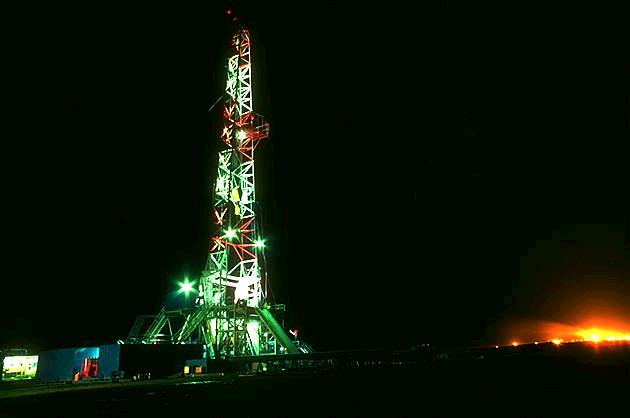 Нафтова промисловість
видобувають нафту ≈75 країн     (≈ 45 – з шельфу);
 90% покладів та 75% видобутку в країнах, що розвиваються; > 40% видобутку нафти – країни ОПЕК;
 >1/2 нафти – на експорт;
 транспортування танкерами або нафтопроводами
карта
Нафтова свердловина в Ірані
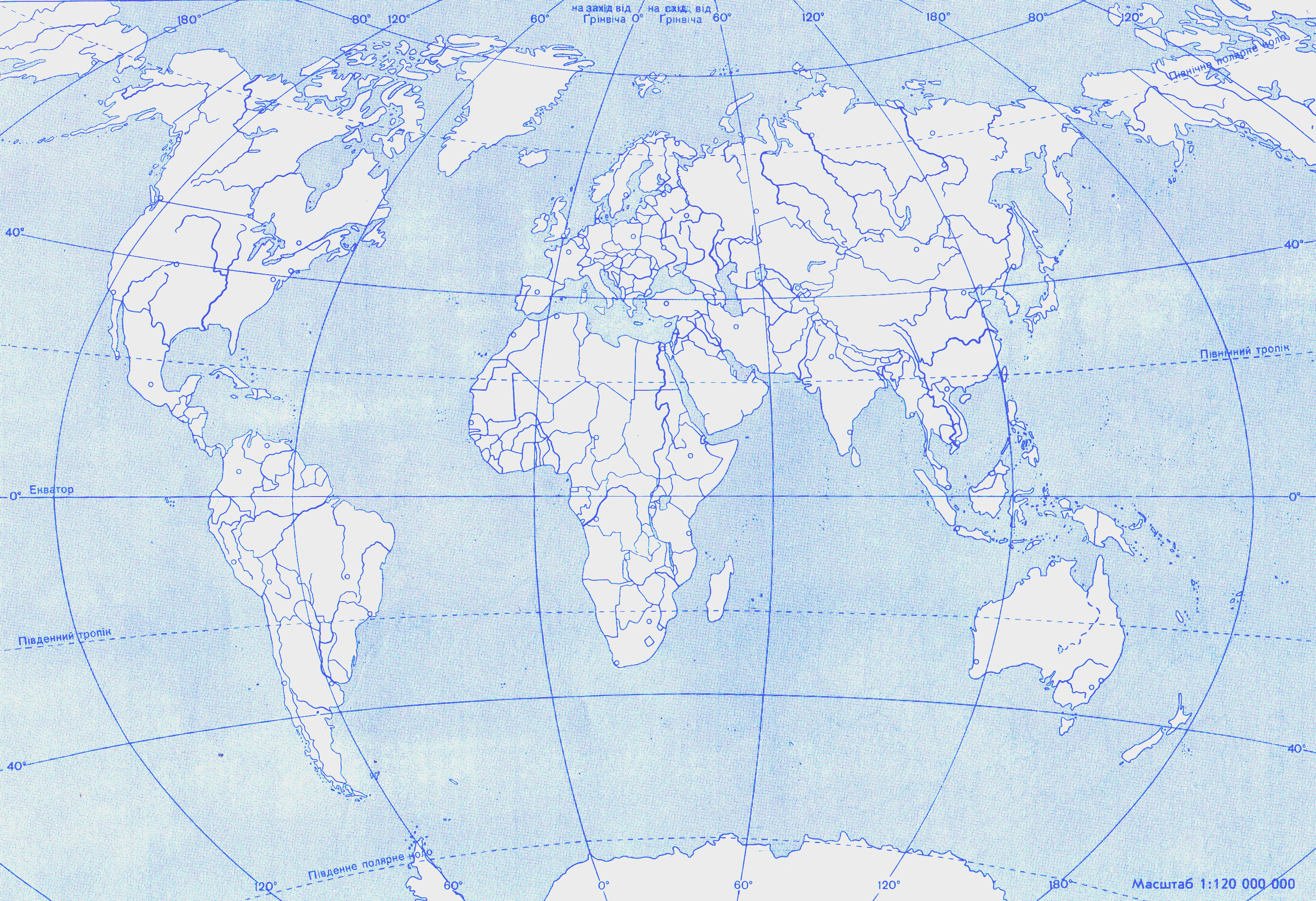 Країни-члени організації ОПЕК
Організація ОПЕК (Organization of Petroleum Exporting Countries) створена у 1960 р. для розробки єдиної політики нафтовидобутку та координації світових цін на сиру нафту. Штаб-квартира – у Відні.
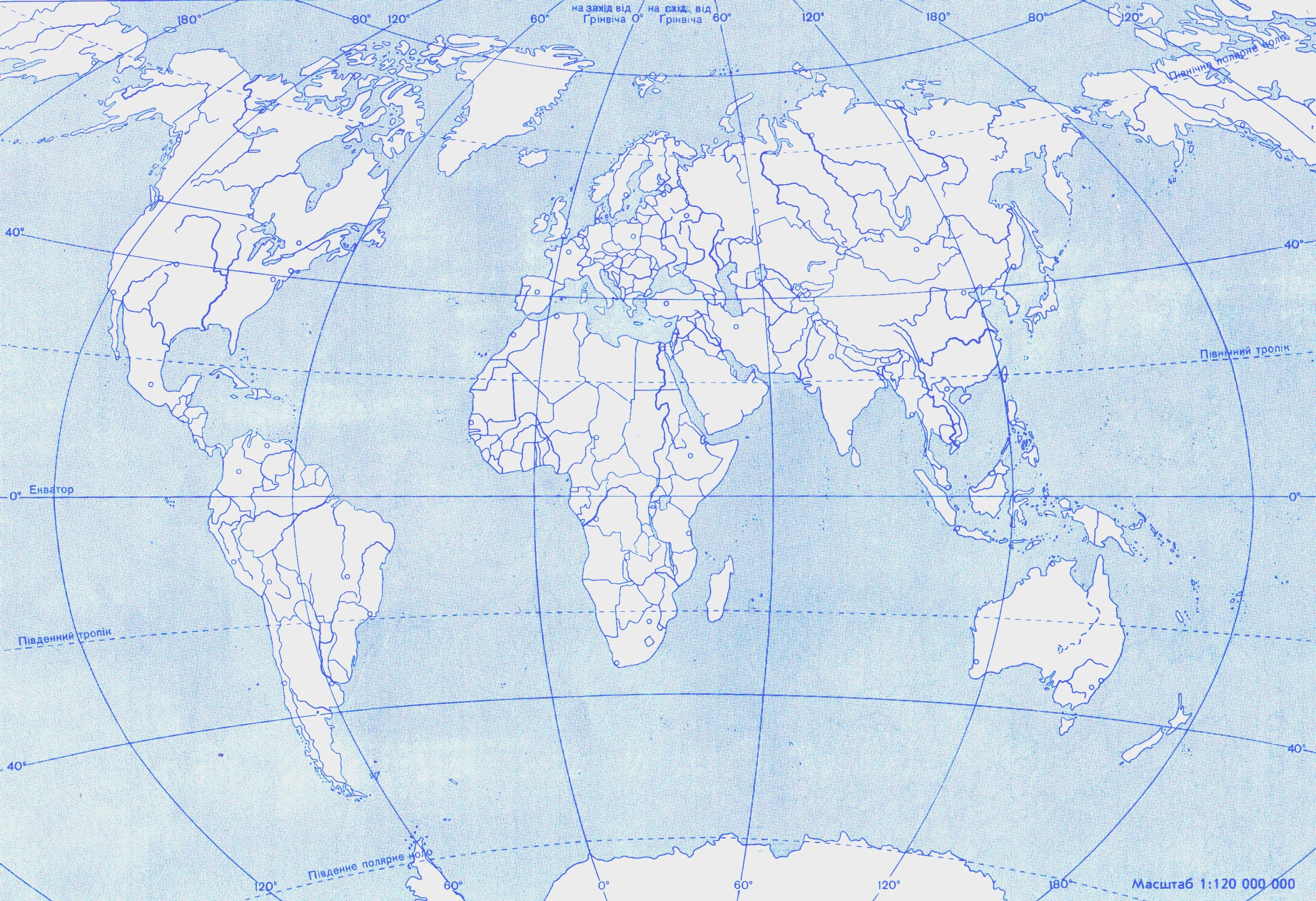 1960
Іран
Ірак
1960
Кувейт
Катар,1961
1961
Саудівська Аравія
ОАЕ, 1967
1960
Ірак, 1960
Кувейт, 1961
Іран, 1960
Лівія, 1962
Алжир 1969
Катар, 1961
Саудівська Аравія, 1960
ОАЕ, 1967
Венесуела
Нігерія, 1971
1960
Індонезія, 1962
Частка країн ОПЕК у світовому видобутку (внутрішнє коло) та експорті (зовнішнє коло) нафти
У 1973-1992 рр. до складу ОПЕК входив Еквадор, у 1975-1994 рр. – Габон. Статус спостерігача в ОПЕК має Росія.
– 1% видобутку нафти світу (39 млн. т)
– 1% споживання нафти світу (38 млн. т)
Нафтова промисловість світу
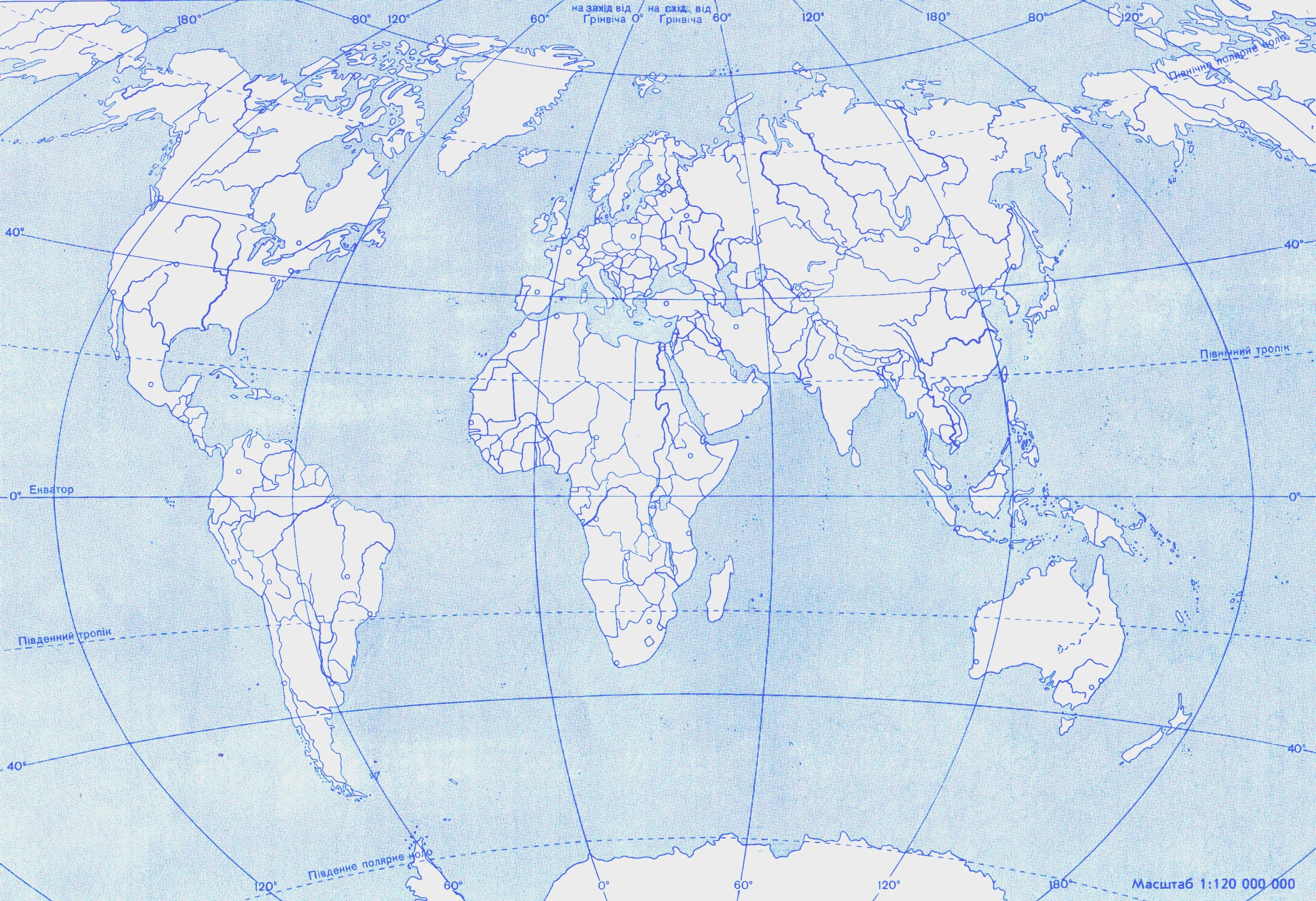 Канада
Норвегія
Р о с і я
Німеччина
Франція
США
Ірак
Італія
Японія
Кувейт
Китай
Іран
Лівія
Алжир
Мексика
Індія
Саудівська Аравія
ОАЕ
Венесуела
Катар
Нігерія
Габон
Індонезія
Еквадор
Саудівська Аравія –
13,5%
США – 25%
Інші країни – 41,9%
Інші країни – 36,4%
Росія – 12%
США – 8,4%
Китай – 8,1%
Мексика – 2,2%
Кувейт – 3,2%
Іран – 5,2%
Італія – 2,2%
Японія – 6,2%
Канада – 3,8%
Мексика – 5%
Франція – 2,3%
Росія – 3,3%
Норвегія – 4%
Канада – 2,5%
Китай – 4,5%
Німеччина – 3,2%
Венесуела – 4%
Індія – 3,1%
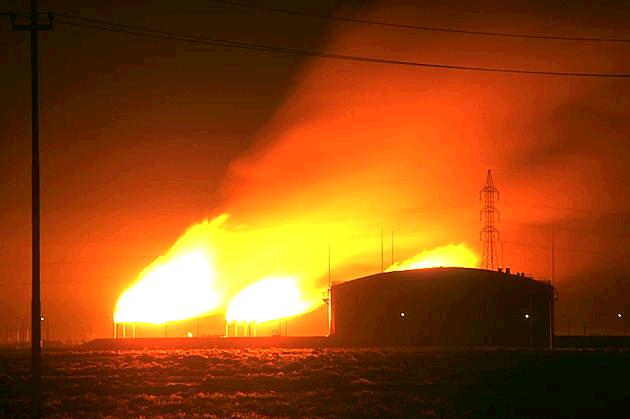 Газова промисловість
видобувають переважно розвинені країни;
 15% газу – на експорт;
 транспортування газопроводами або метановозами (скраплений газ при tº=-165ºС)
Газова свердловина в Іраку
– 1% видобутку газу світу (27,6 млрд. м3)
Газова промисловість світу
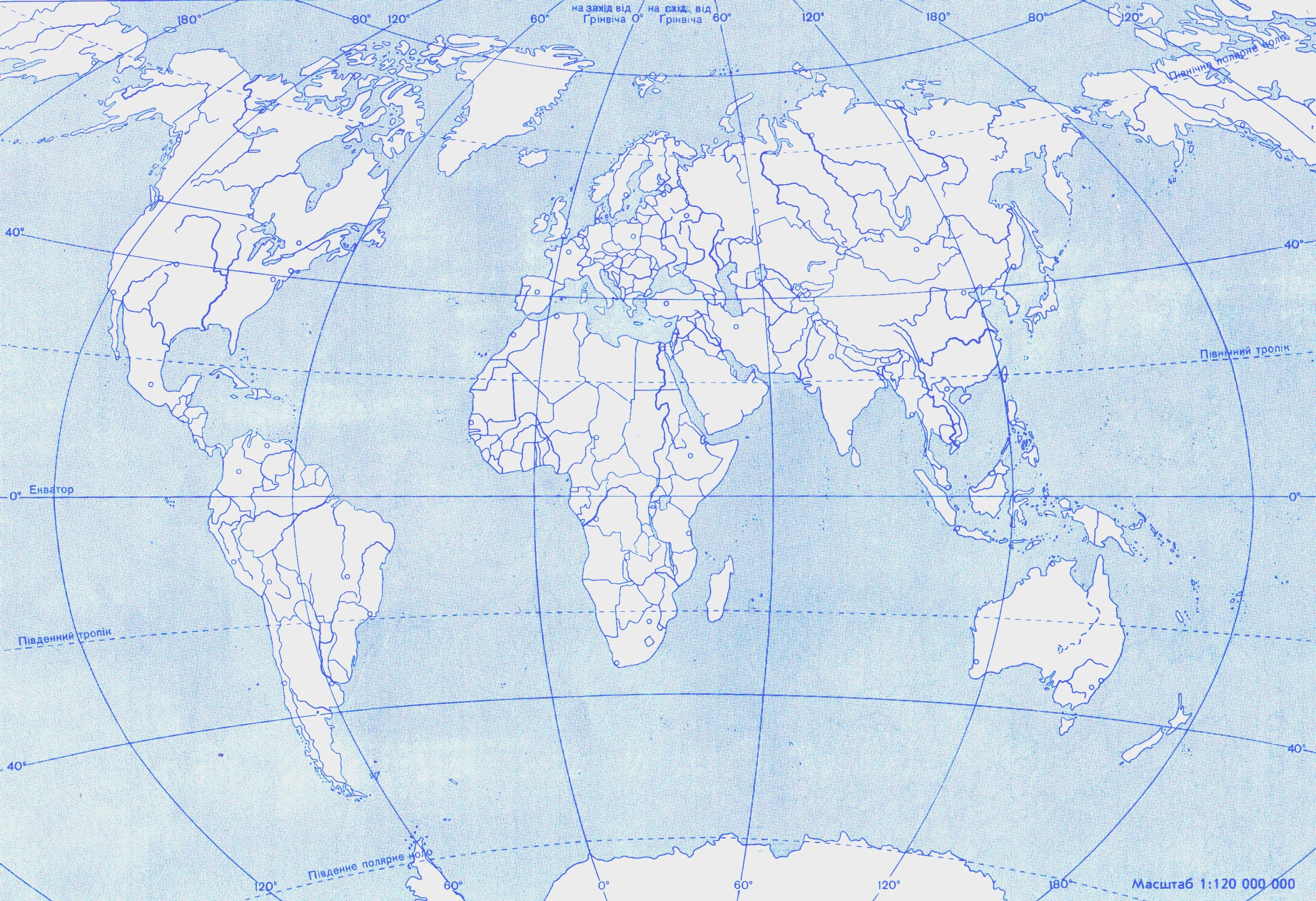 Канада
Норвегія
Велика Британія
Р о с і я
Нідерланди
США
Японія
Узбекистан
Туркменистан
Іран
Алжир
Мексика
Саудівська Аравія
Індонезія
Росія – 21,6%
Інші країни – 28,9%
Саудівська Аравія – 2,3%
США – 19%
Аргентина
Нідерланди – 2,8%
Іран  – 3%
Канада – 6,8%
Індонезія  – 3%
Алжир – 3,1%
Велика Британія – 3,1%
Норвегія – 3,1%
Вугільна промисловість
видобувають ≈60 країн, переважно розвинених;
 10% вугілля (якісне коксівне, або дешеве) – на експорт;
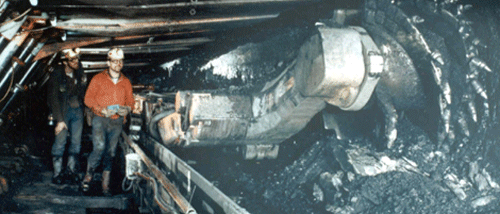 Вугільний комбайн (Донбас)
– 1% видобутку вугілля світу (60 млн. т)
Вугільна промисловість світу
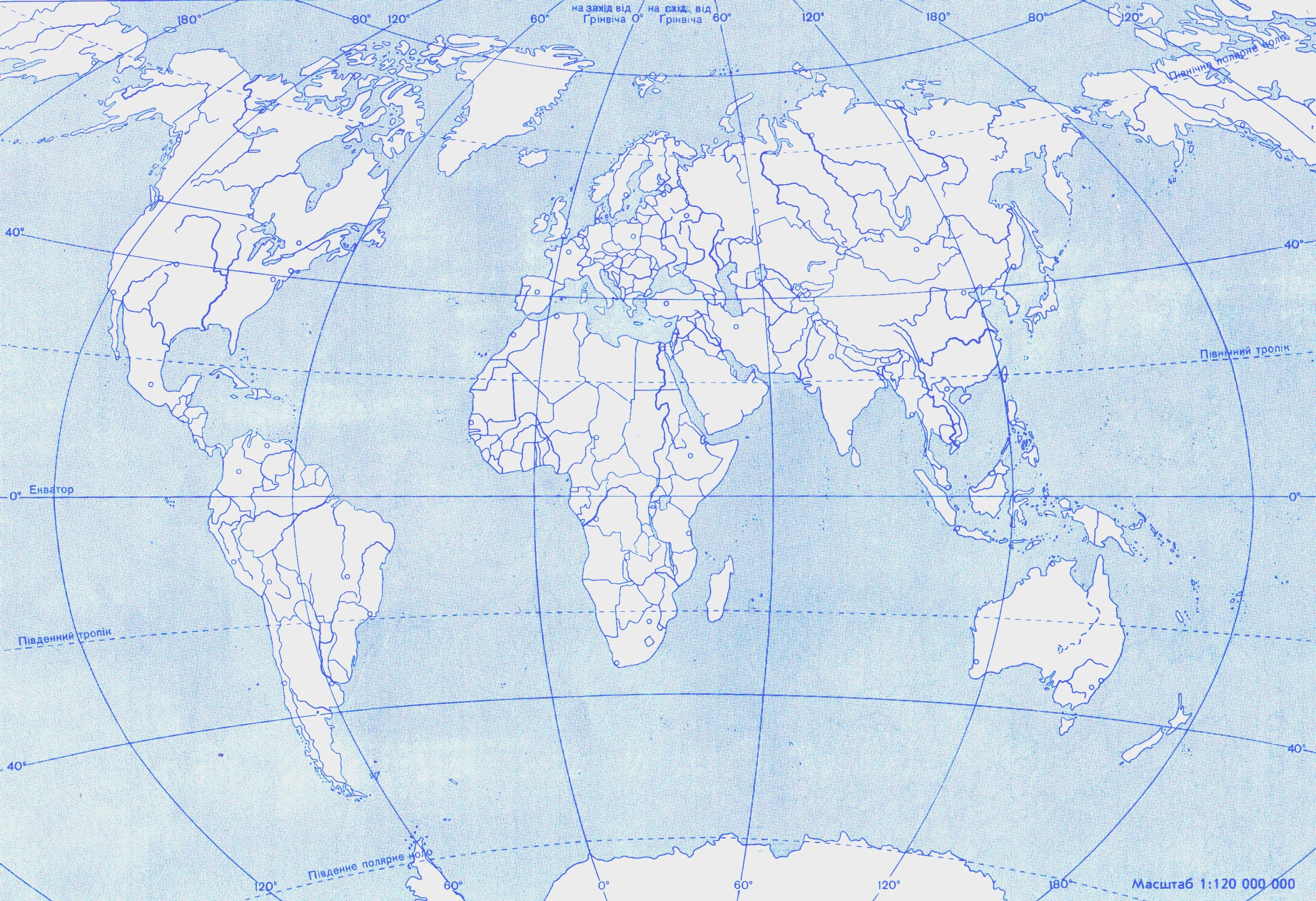 Канада
Р о с і я
Велика Британія
Польща
США
Німеччина
Казахстан
КНДР
Україна
Японія
Китай
Пд. Корея
Індія
Бразилія
КНДР– 2%
Інші країни – 9,2%
Австралія
Казахстан – 2%
Південна Африка (ПА)
Україна  – 2%
Польща  – 3,7%
Китай – 36%
Росія  – 4,3%
Австралія – 5%
ПА– 5,4%
Індія – 7,4%
США – 23%
181
– загальне виробництво електроенергії (млрд. кВт/год.)
Електроенергетика світу
3/4світу – 10 країн
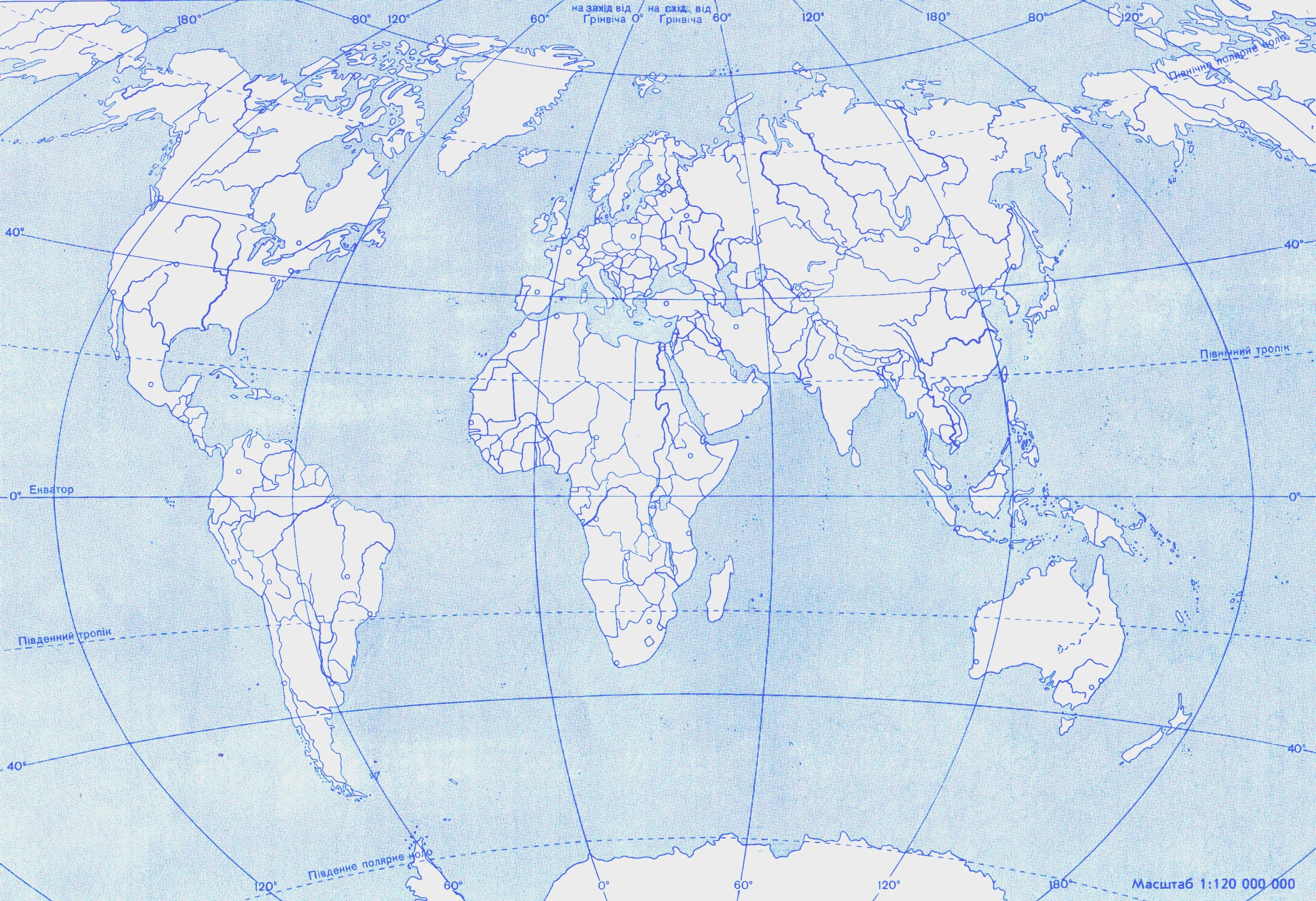 931
Канада
558
370
Р о с і я
566
Велика Британія
Німеччина
Україна
Франція
США
Японія
181
537
3892
1017
Китай
ХVІІІ
2190
Індія
557
Виробництво електроенергії на 1 особу
28660
19600
Бразилія
17100
12860
388
США
10900
Фінляндія
5800
13
2140
СВІТ
Електроенергетика світу
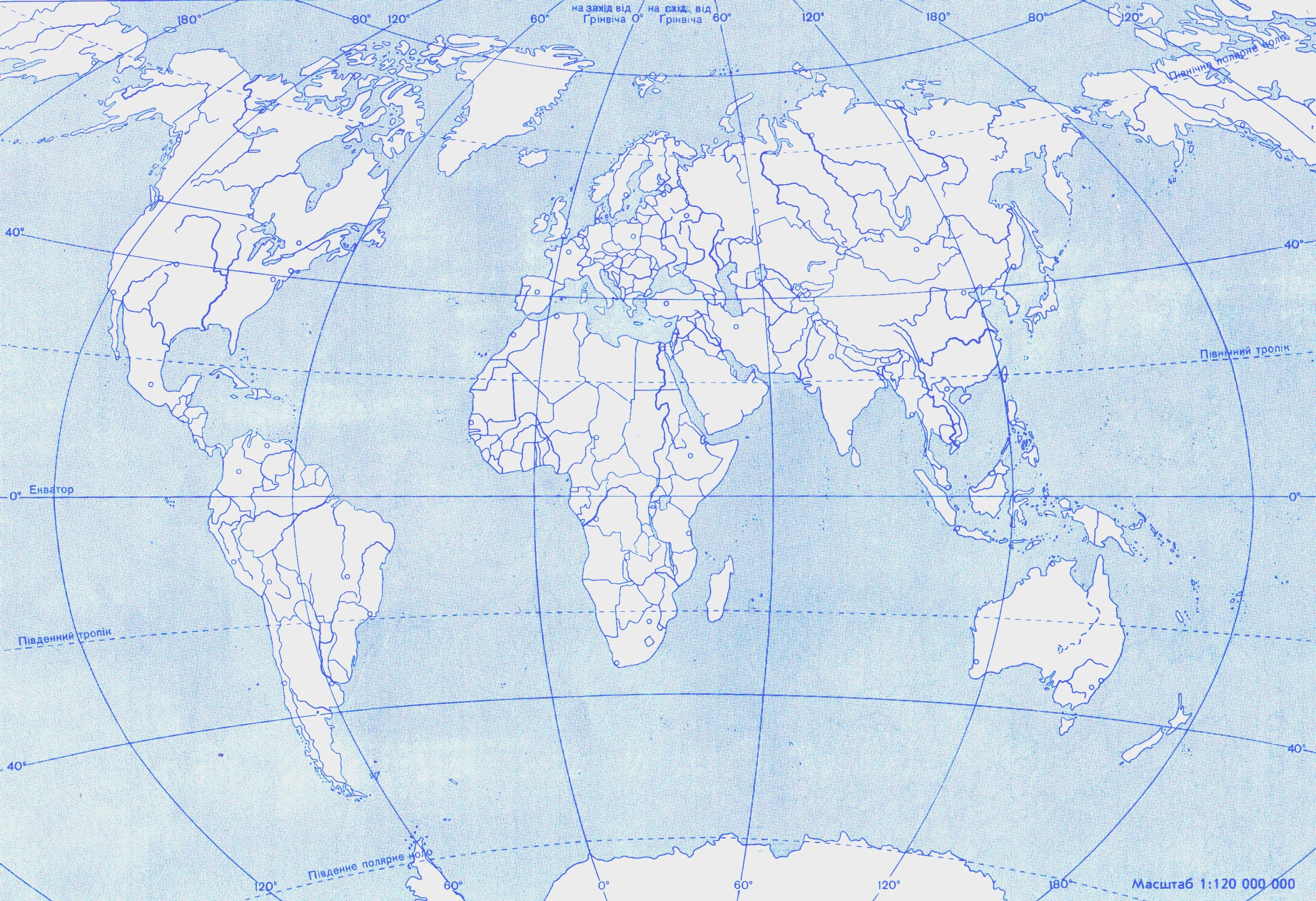 40%
Швеція
12%
Канада
Норвегія
Бельгія
61%
17%
82%
Велика Британія
Р о с і я
99,5%
22%
Польща
61%
Білорусь
76%
69%
Україна
28%
Франція
99,5%
США
97%
Японія
45,2%
Китай
76%
99%
Пд. Корея
Лівія
Алжир
30%
80%
Індія
100%
72%
Венесуела
70%
Бразилія
Перу
Світ
80%
80%
79%
Парагвай
Австралія
91%
Південна Африка
100%
Ітайпу,      13,3 млн.кВт
Альтернативні джерела енергії


Біоенергетика
(використання енергії біомаси)
спалювання


переробка на паливо
спирт
біогаз
CO – 40%
CH4 – 60%
0,6-0,8 у. п.
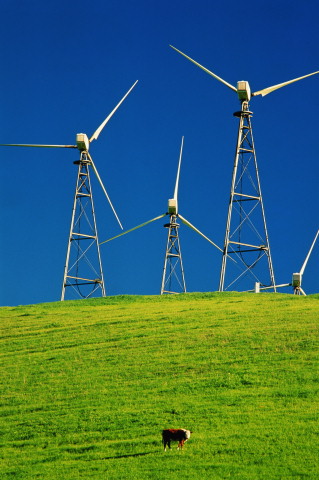 Вітрові електростанції
Вітрові електростанції (ВЕС) перетворюють енергію вітру в механічну, теплову та електричну енергію;
 енергія вітру в 10 разів перевищує енергопотенціал усіх річок планети;
 використовувалася здавна мізерна частина енергії вітру для роботи вітряків та вітрильників.
-
+
енергія вітру дуже розсіяна;
 ВЕС прив'язані до місцевостей з постійними вітрами;
 вібрація.
енергія вітру невичерпна;
 енергія вітру екологічно чиста.
Вітрова електростанція (Сан-Франциско, США)
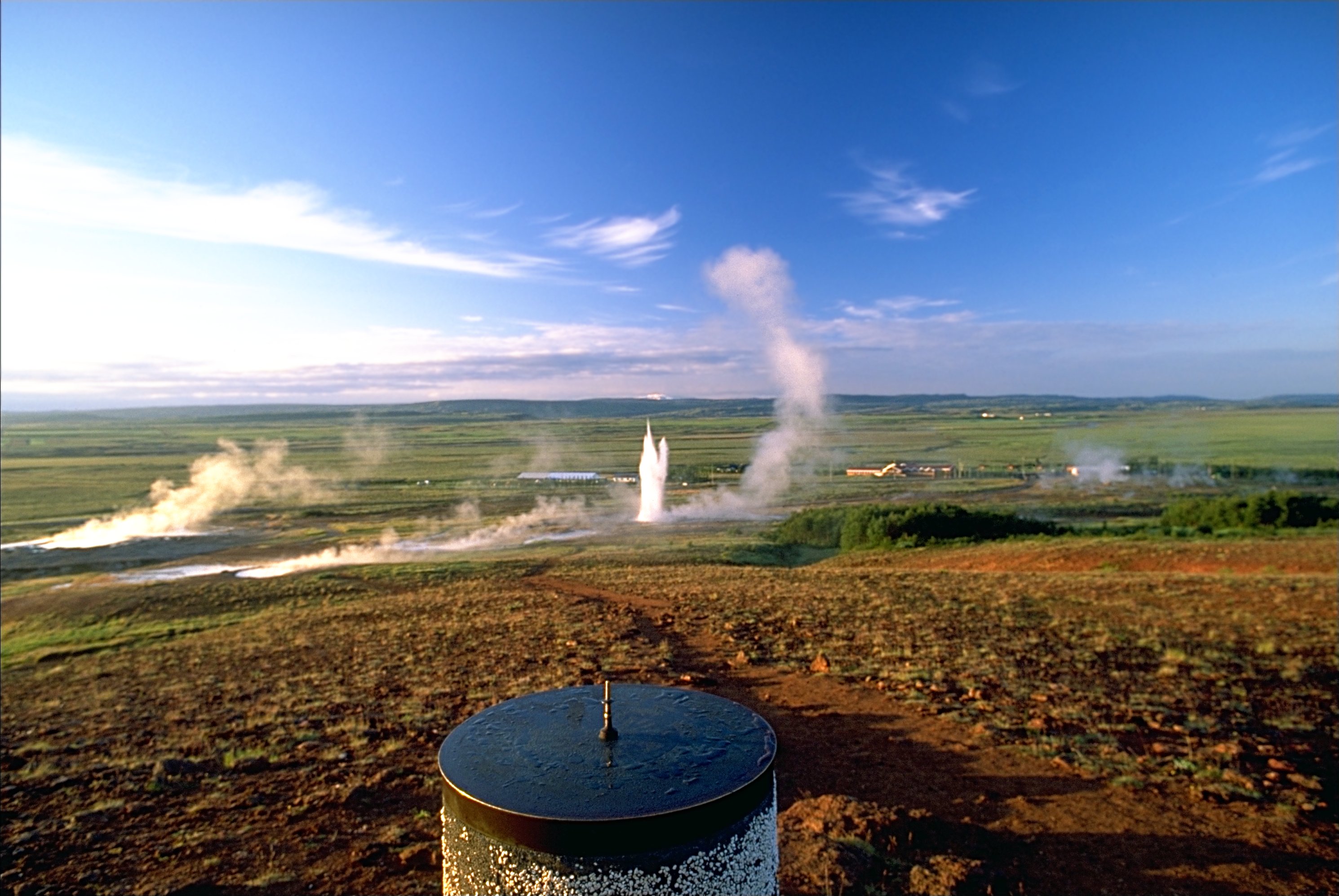 Геотермальні електростанції
Геотермальні електростанції (ГеоЕС) – теплові електростанції, які перетворюють енергію внутрішнього тепла Землі (гарячих джерел, гейзерів, пари) в електричну енергію;
 2 шляхи використання енергії надр: а) гаряча вода для опалення; б) відведення пари для одержання електроенергії;
 використовувалася здавна у Римі (римські лазні), але перші ЕС збудовані у 20-х рр. ХХ ст.  в Італії.
+
геотермальна енергія невичерпна;
 геотермальна енергія екологічно чиста.
-
ГеоЕС прив'язані лише до сейсмічних поясів Землі:
Ісландія, Італія, захід США, схід Росії, Філіппіни, Нова Зеландія, Японія, Мексика…
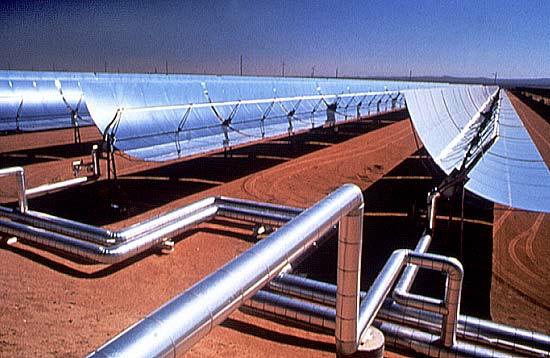 Електростанція на сонячних батареях
Сонячні електростанції
Сонячні електростанції (СЕС), або геліостанції перетворюють енергію сонячної радіації в електричну енергію;
 Сонячна енергія величезна: за півроку Сонце дає Землі енергію, рівну усім запасам мінеральної сировину;
 2 види СЕС:                 а) термодинамічні (енергія Сонця  теплова  електрична); б) фотоелектричні (енергія Сонця  електрична); в перспективі СКЕС – сонячні космічні електростанції.
+
енергія Сонця невичерпна;
 енергія Сонця екологічно чиста.
-
сонячна енергія не постійна  акумулятори;
 СЕС прив'язані до країн аридного (сухого й жаркого) клімату.
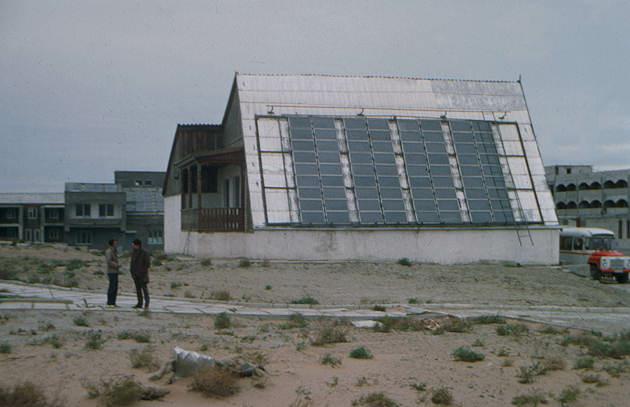 Геліоустановка для житлового будинку
Сонячні електростанції
Нині споруджують різні варіанти геліоустановок: “сонячні дахи” для будівель, “сонячні батареї” для автомобілів, “сонячні ферми” у селах, “сонячні вежі” з системою дзеркал та генератором.
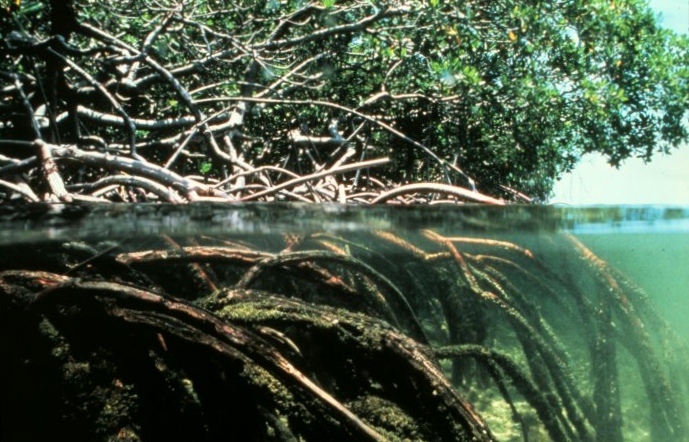 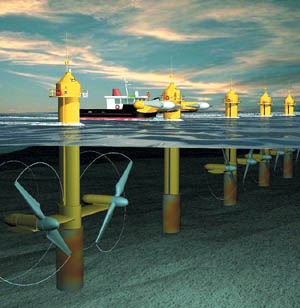 Припливні електростанції
Припливні електростанції (ПЕС) перетворюють енергію морських припливів в електричну енергію;
 енергію припливів людина використовувала здавна для приведення в рух млинів та лісопилок. З появою парового двигуна була забута.
 перші ПЕС збудовані в 60-х рр. ХХ ст.: “Ранс” (Франція), Кислогубська (Росія).
+
енергія припливів невичерпна;
 енергія припливів екологічно чиста.
-
ПЕС прив'язані до узбереж, де припливна хвиля не менша 10 м:
Ла-Манш, Біле, Баренцове, Охотське моря, береги Австралії, затока Фанді у Канаді (припливи – 18 м!)…
Припливна електростанція (ПЕС)
Альтернативні джерела енергії
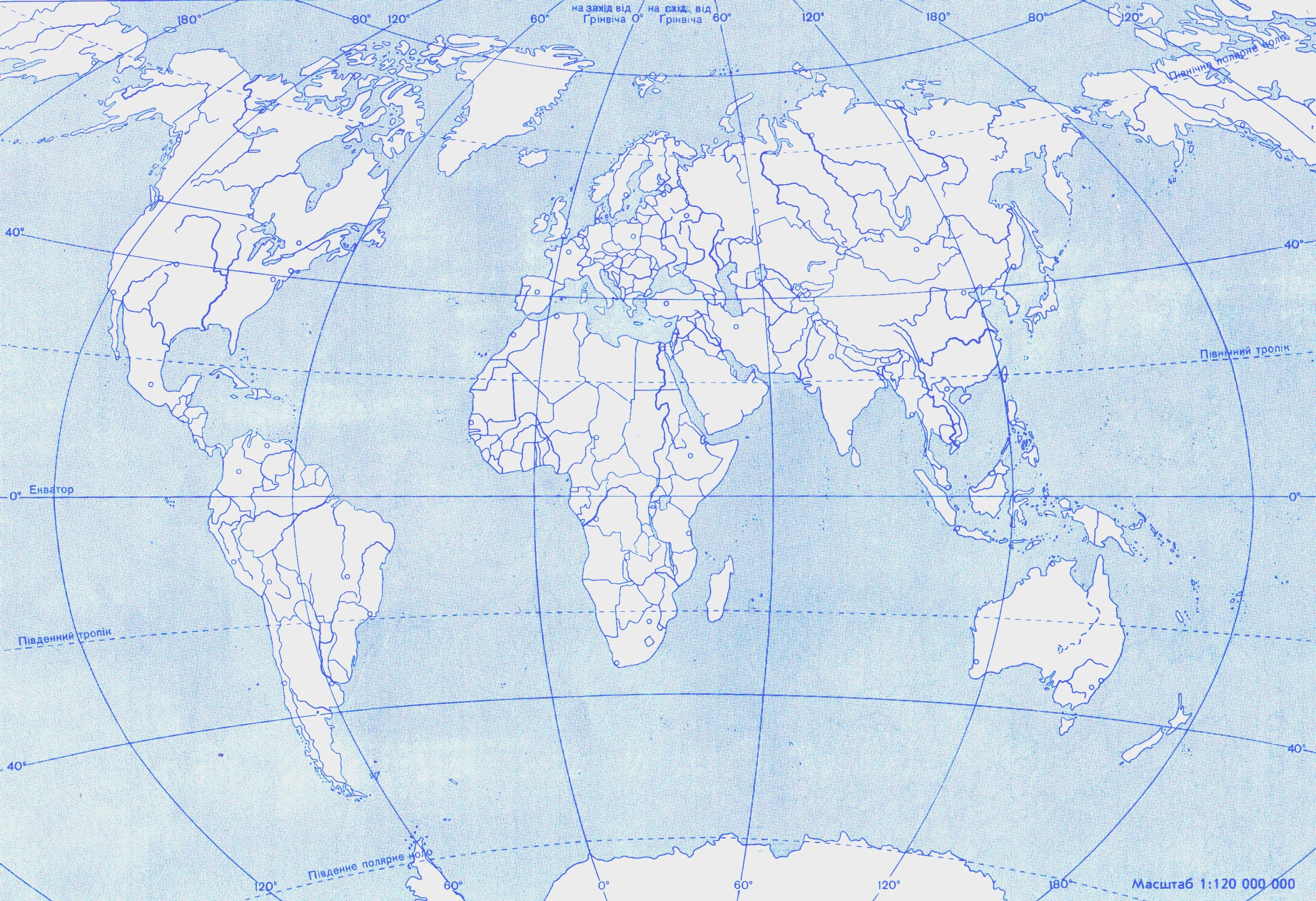 Кислогубська ПЕС
Паужецька ГеоЕС
Ісландія
Р о с і я
ГеоЕС “Гейзерс”
ПЕС “Ранс”
Німеччина
Франція
США
Італія
СЕС
Японія
Туреччина
Китай
ГеоЕС Лхаса
ПЕС біля Шанхаю
Мексика
Філіппіни
Індонезія
Нова Зеландія
ГАЛУЗЕВА СТРУКТУРА МЕТАЛУРГІЙНОЇ ПРОМИСЛОВОСТІ
МЕТАЛУРГІЙНА  ПРОМИСЛОВІСТЬ
Гірничодобувна
промисловість
Чорна
металургія
Кольорова 
металургія
ч а в у н

с т а л ь

п р о к а т
1. Алюмінієва промисловість
1. Залізорудна промисловість
2. Мідна промисловість
2. Марганцеворудна промисловість
3. Свинцево-цинкова промисловість
3. Видобуток коксівного вугілля
4. Видобуток руд кольорових металів:
- мідних руд;
 алюмінієвих руд;
 поліметалічних руд;
 олов'яних руд…
4. Олов'яна промисловість
5. Титаномагнієва промисловість
– видобуток залізних руд у 10 млн. т
Залізорудна та марганцеворудна промисловість світу
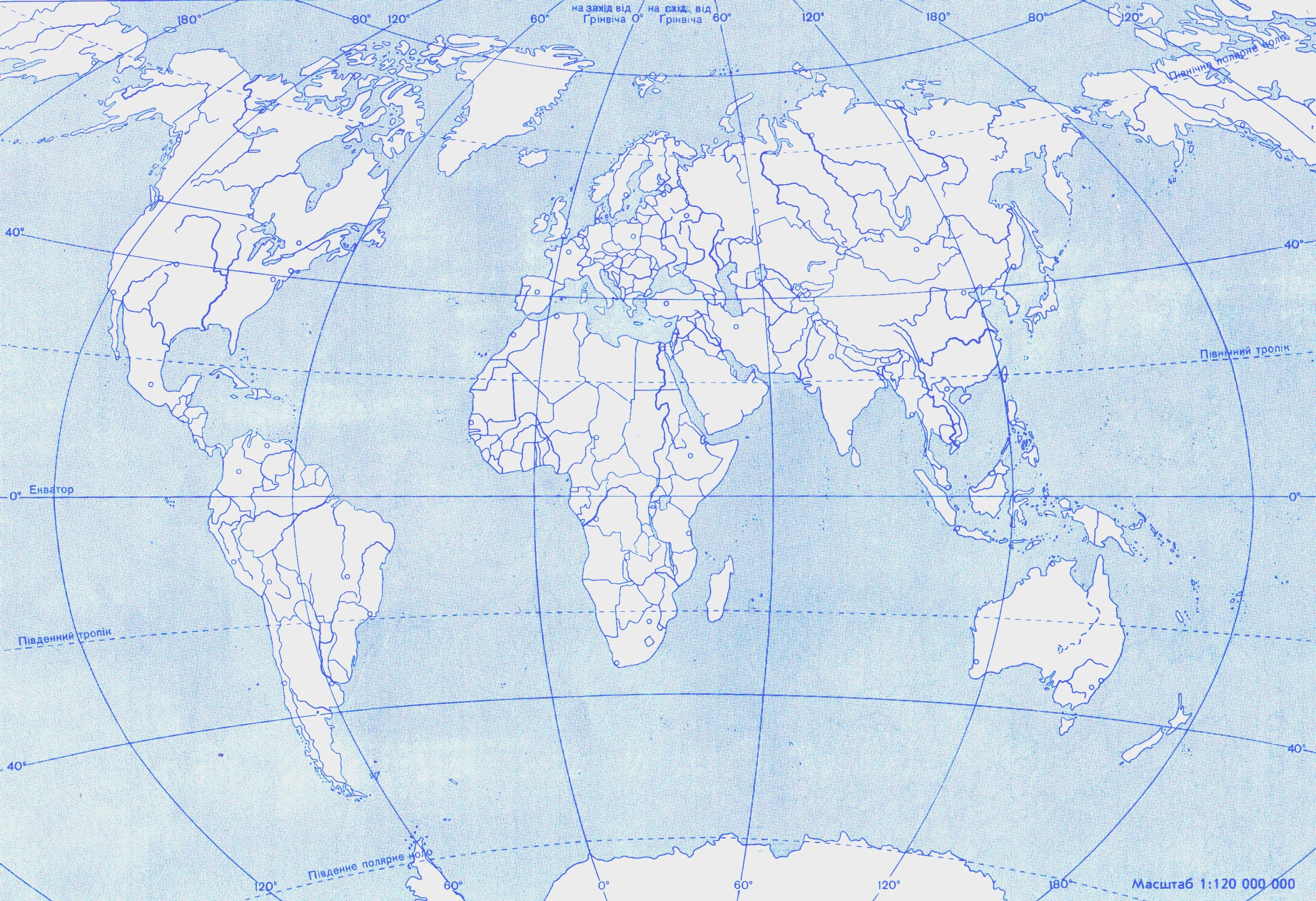 23
Канада
100
Швеція
26
Р о с і я
50
20
Казахстан
Україна
70
США
Японія
Китай
290
Пд. Корея
Мексика
Індія
Мавританія
Венесуела
Ліберія
120
Гана
20
Габон
Бразилія
260
225
Південна Африка
Австралія
40
Аргентина
– металургійні райони;
– металургійні центри
– виплавка сталі у 10 млн. т
Чорна металургія світу
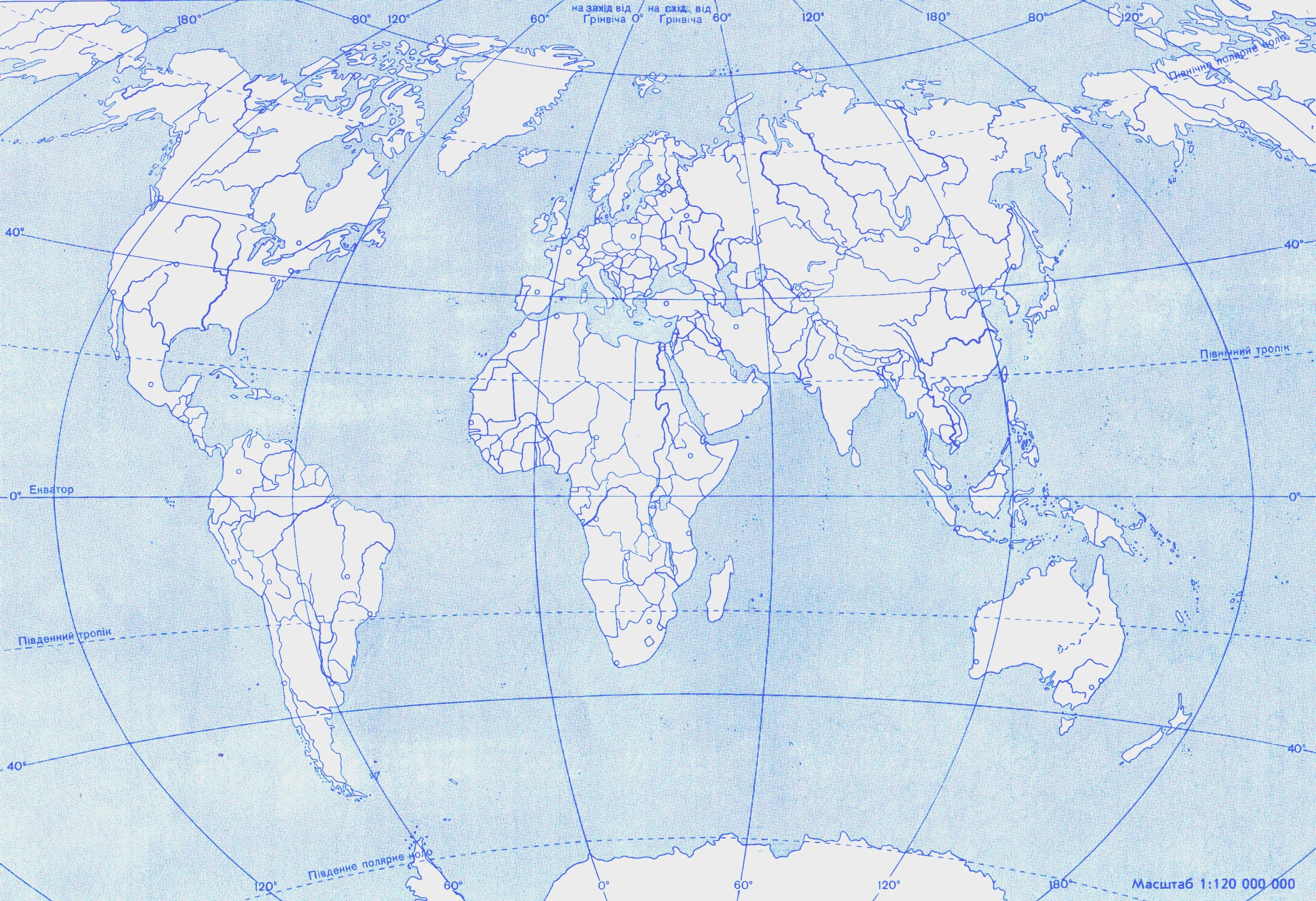 Канада
66
40
Р о с і я
5
6
1
22
112
94
2
Казахстан
4
25
3
Японія
США
35
Китай
32
50
350
Пд. Корея
Мексика
Індія
42
Бразилія
30
Австралія
Південна Африка
1 – Німеччина
2 – Україна
Аргентина
3 – Італія
4 – Франція
МБ
5 – Велика Британія
6 – Польща
Виробництво сталі провідними країнами світу (2005 р.)
– алюмінієві руди
– видобуток алюмінієвих руд у 1 млн. т
– виробництво глинозему в 1 млн. т
– виплавка металевого алюмінію в 1 млн. т
Кольорова металургія світу
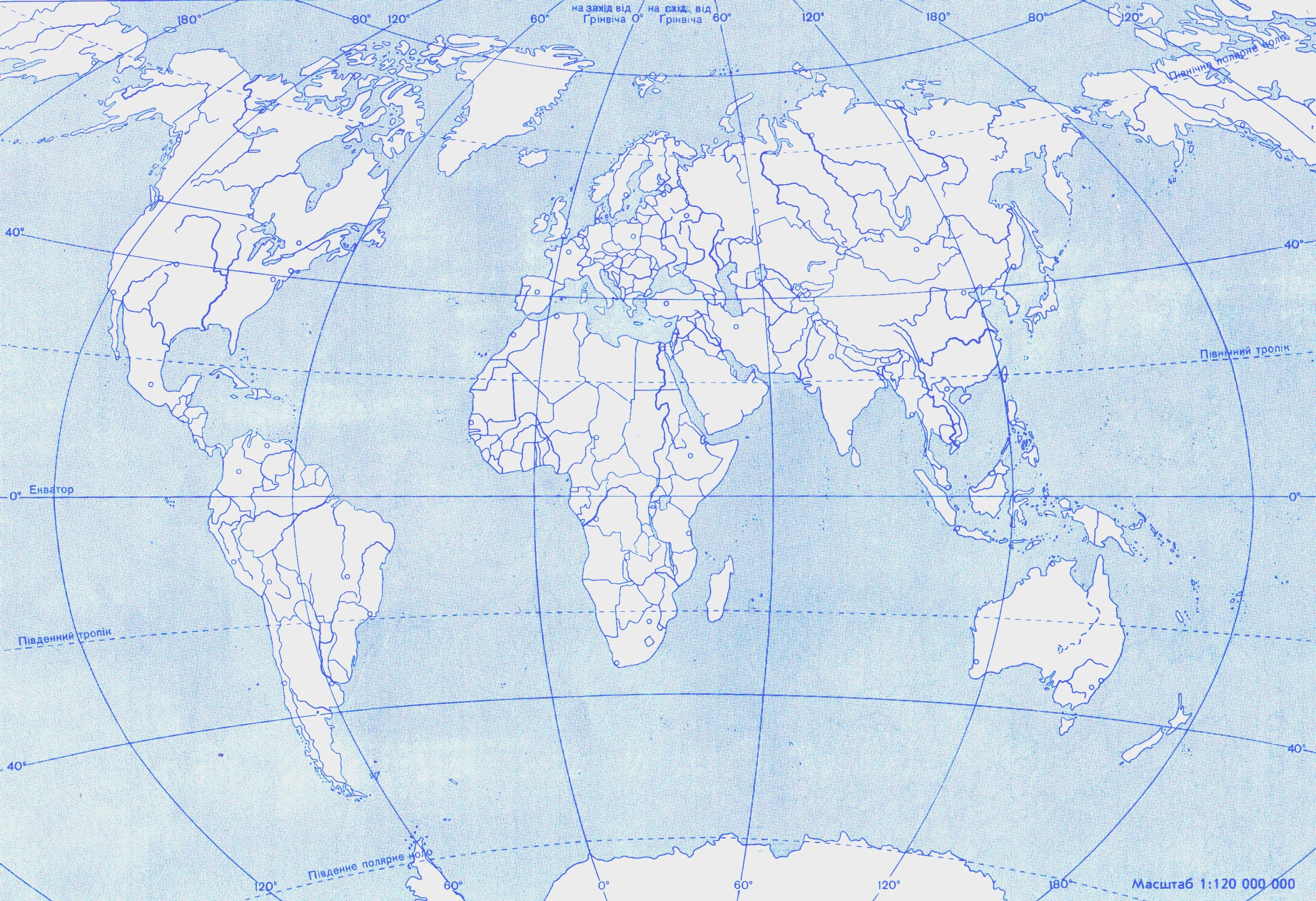 6,5
1,2
2,5
3,5
3,5
Норвегія
Канада
Р о с і я
0,6
Україна
1
5
Франція
1,5
США
2,4
Півд. Корея
Японія
Китай
Греція
6,5
6,5
2,5
14
12
4
Індія
Ямайка
11
5,5
Гвінея
2,5
Венесуела
0,8
1,6
17
2
0,5
4,5
Сурінам
Бразилія
57
18
5
1,4
16
Австралія
1,6
1 – Німеччина
– мідні руди
– поліметалеві руди
– олов'яні руди
– свинцево-цинкова пром.
– олов'яна пром.
– мідна промисловість
Кольорова металургія світу
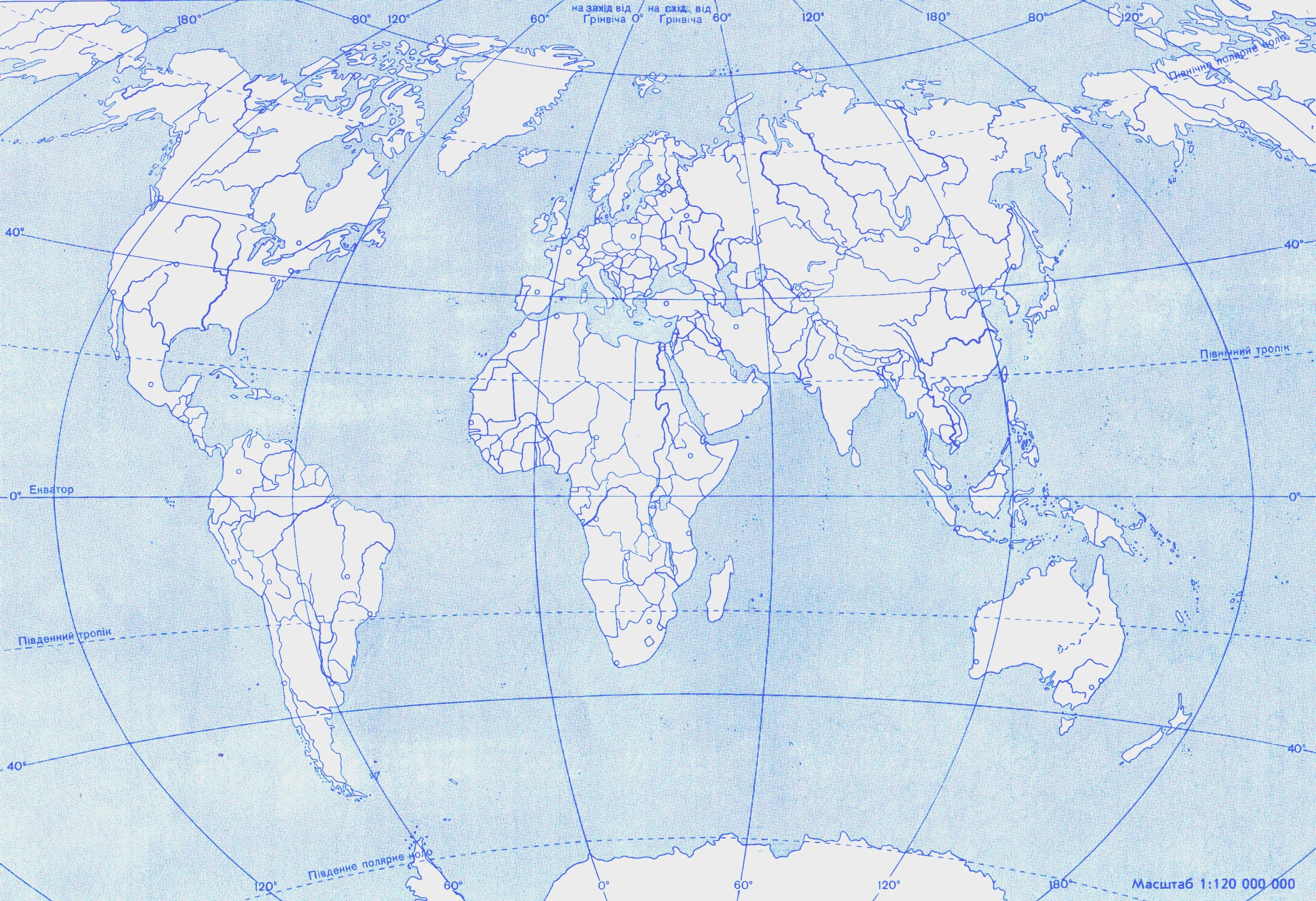 Канада
Р о с і я
Польща
Казахстан
США
Китай
Мексика
Малайзія
Індонезія
Перу
Болівія
Замбія
Австралія
Чилі
Мідь (тис. т)
Провідні країни-виробники міді в світі (2004 р.)
МАШИНОБУДУВАННЯ
Виникло у Англії у ХVІІІ ст.
Диференціація галузі: поява нових видів машин у ХХ ст.
Сучасні напрямки розвитку:
 наукомісткість (поглинає 1/2 витрат на наукові розробки);
 мініатюарізація машин;
 створення комплексів машин
Video
Частка машинобудування у вартості продукції обробної пром-ті
Країни, що розвиваються
Нові індустріальні країни
Розвинені країни
до 10%
23-26%
33-38%
ГАЛУЗЕВА СТРУКТУРА МАШИНОБУДУВАННЯ
М А Ш И Н О Б У Д У В А Н Н Я
Загальне
машинобудування
Точне
машинобудування
Транспортне
машинобудування
1. Автомобілебуду-вання
1. Приладобуду-вання
1. Важке машинобудування
2. Суднобудування
2. Сільськогоспо-дарське машиноб.
2. Електротехніка
3. Авіаракетно-космічне  машинобудування
3. Тракторобуду-вання
4. Верстатобуду-вання
4. Залізничне машинобудування
3. Електроніка
– райони розвитку важкого машинобудування
Важке машинобудування
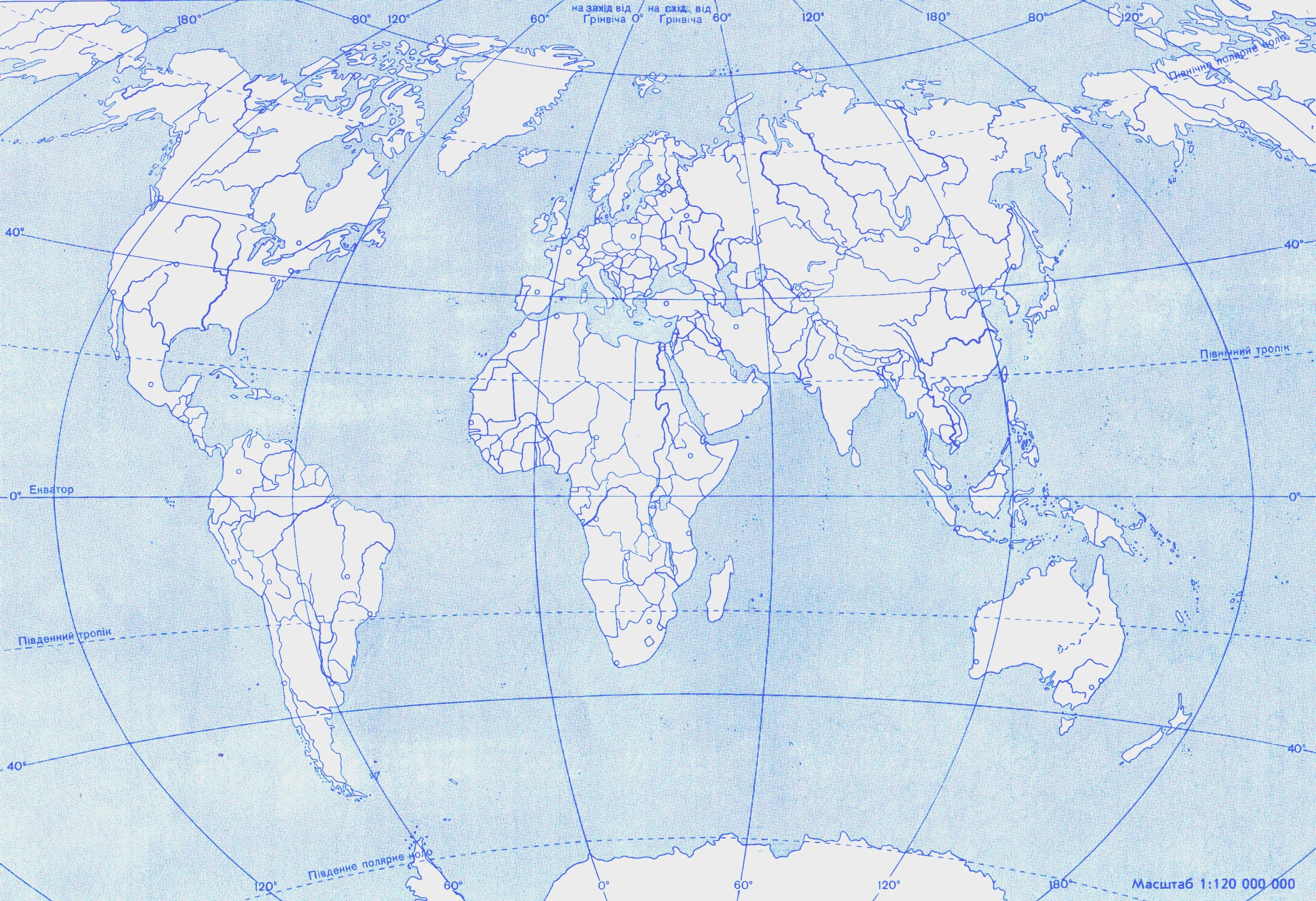 Уральський
Р о с і я
Кузбас
Рур
Приозер'я
2
1
3
Донбас
Верхня Сілезія
США
Приатлан-тичний
Придніпров'я
Китай
Індія
Бразилія
Австралія
Південна Африка
1 – Німеччина
2 – Польща
3 – Україна
– автоскладання
А
– центри автомобілебудування
А
Автомобілебудування
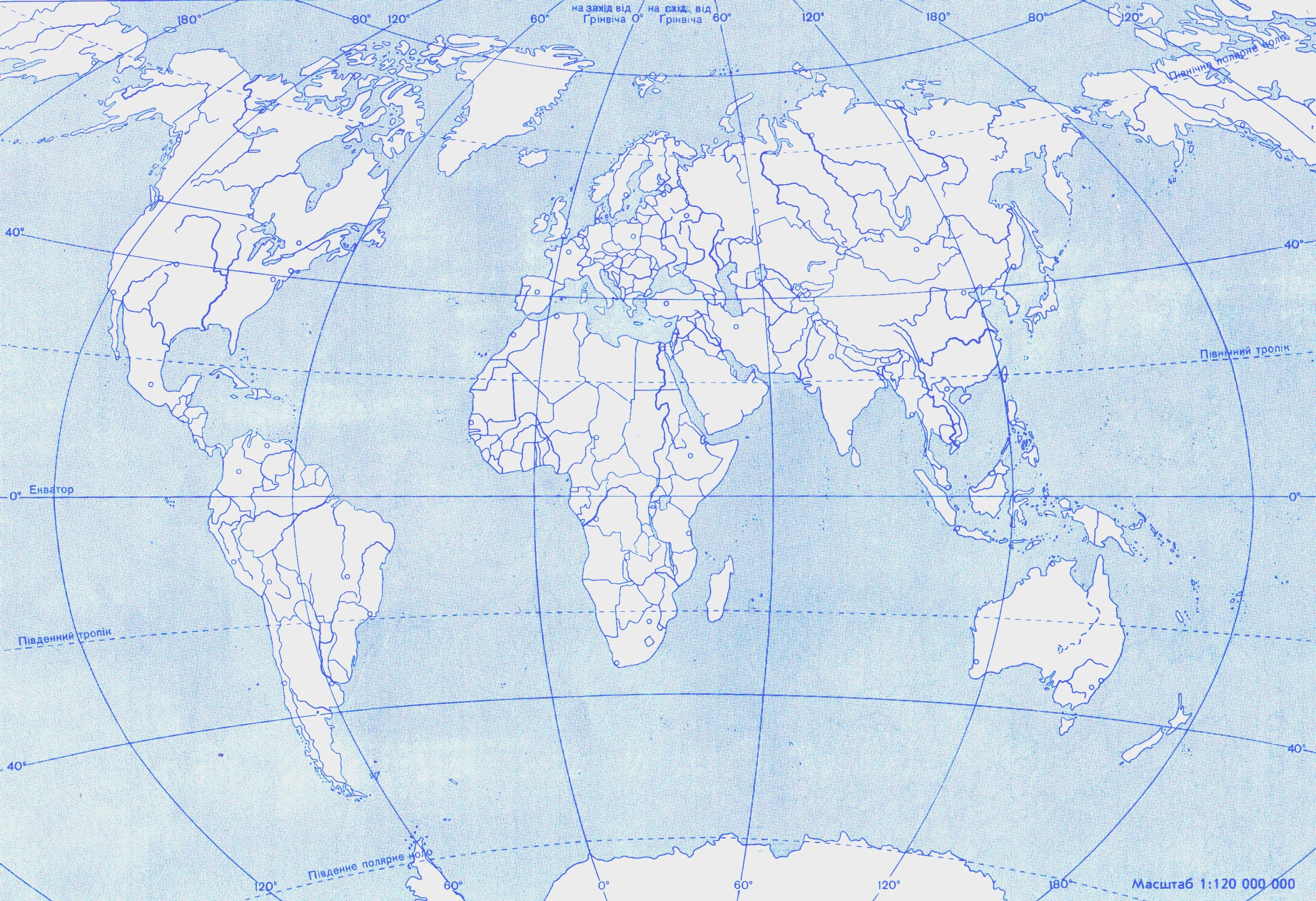 Канада
Р о с і я
Н.Новгород
Торонто
Тольятті
5
А
Уінсор
1
А
Чанчунь
А
Париж
А
Сеул
А
Турін
А
А
2
Детройт
США
Японія
А
6

Мадрид
А
А
А

Токіо
4
А
Китай
3
А
Барселона
Нагоя
Мексика
А
А
Єгипет
Індія
Тайвань
А
Легкові автомобілі (млн. штук)
А
А
Колката
Мумбай
Філіппіни
А
Сінгапур
А
Бразилія
А
Ріо-де-Жанейро
1 – Німеччина (Вольфсбург, Штутгарт, Мюнхен…)

А
А
Сан-Паулу
Південна Африка
2 – Франція
А
3 – Південна Корея
Аргентина
4 – Іспанія
А
5 – Велика Британія (Лондон, Бірмінгем…)
6 – Італія
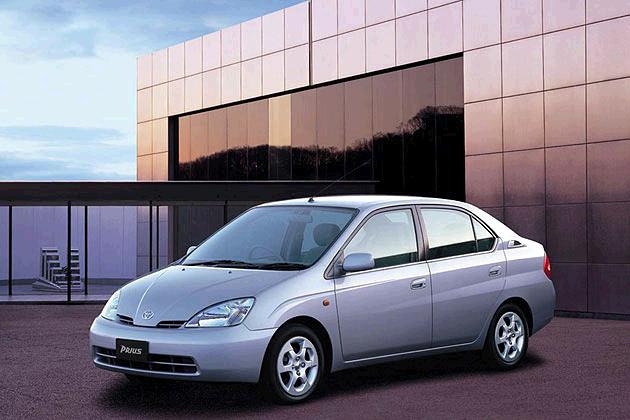 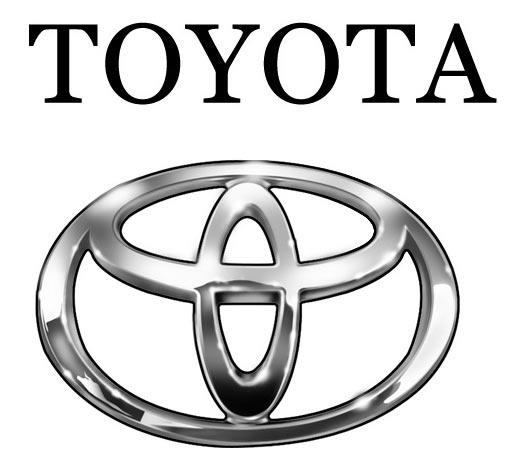 Тойота – найбільша японська та одна з найбільших в світі автомобільна корпорація. Випускає продукцію під різними марками, зокрема “Дайхацу” та “Лексус”. Працює з 1936 р., коли почалося складання кабріолетів, які являли гібрид авто “Крайслер” та “Форд” на шасі “Шевролє”. Компанія названа за іменем власника. З 1959 р. має філіали в Бразилії, з 1960 р. – у Південній Африці.
Автомобіль “Тойота Пріус” (Японія)
Нині компанія включає 12 заводів в Японії та 46 підприємств у 27 країнах світу: Великій Британії, Франції, Туреччині, Польщі, Чехії, Росії та ін.
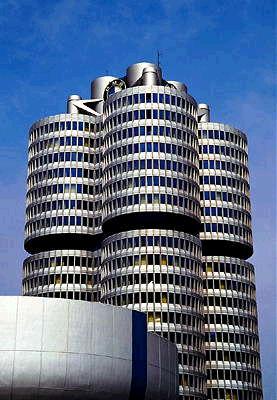 Штаб-квартира компанії БМВ (Мюнхен, Німеччина)
БМВ – німецька компанія, що випускає автомобілі (в тому числі спортивні) та мотоцикли. Утворена у 1917 р., для випуску двигунів для літаків. З 1923 р. випускає мотоцикли, з 1929 р. – автомобілі. Період післявоєнної кризи змінюється відродженням складання мотоциклів, а з 1951 р. – легкових автомобілів. З середини 60-х рр. починається період бурхливого зростання. Для проектування нових моделей оснований Науково-дослідницький центр.
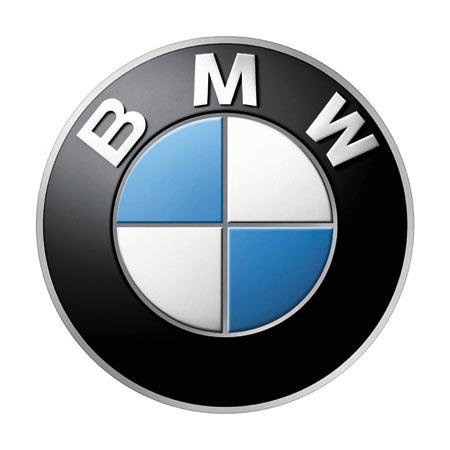 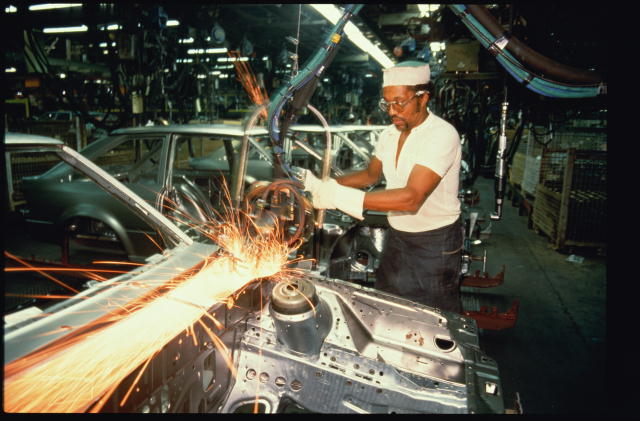 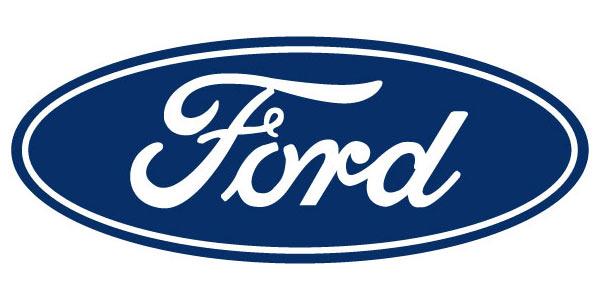 Найстаріша автомобільна компанія світу Ford Motors в США. Її  заснував у 1903 р. Генрі Форд. Нині Форд – третій за кількістю виробник автомобілів в світі після General Motors (США) та Toyota (Японія). Компанія продає 6,8 млн. машин на рік.
На заводі “Форд” (Детройт,   США)
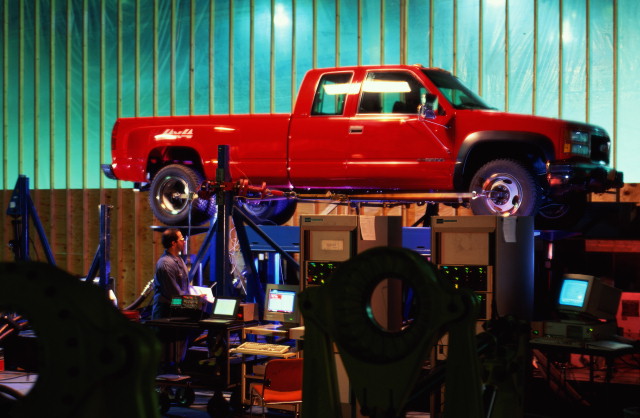 На заводі “Форд” (Детройт, США)
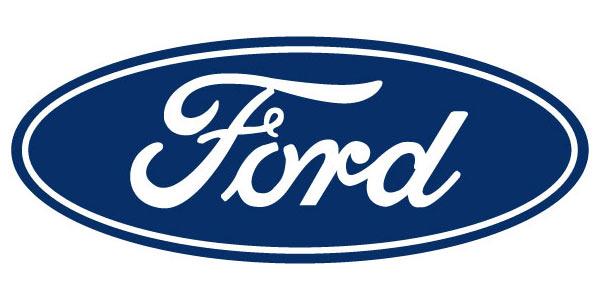 Компанія “Форд” випускає легкові та комерційні автомобілі під марками “Форд”, “Лінкольн”, “Меркурі”. Під її контролем знаходяться відомі виробники автомобілів світу. Дочірні підприємства працюють у Канаді, Мексиці, Німеччині, Бразилії, Аргентині, Іспанії, Китаї, Росії.
– суднобудування
– літакобудування
С
Л
– складання суден
С
Суднобудування та літакобудування
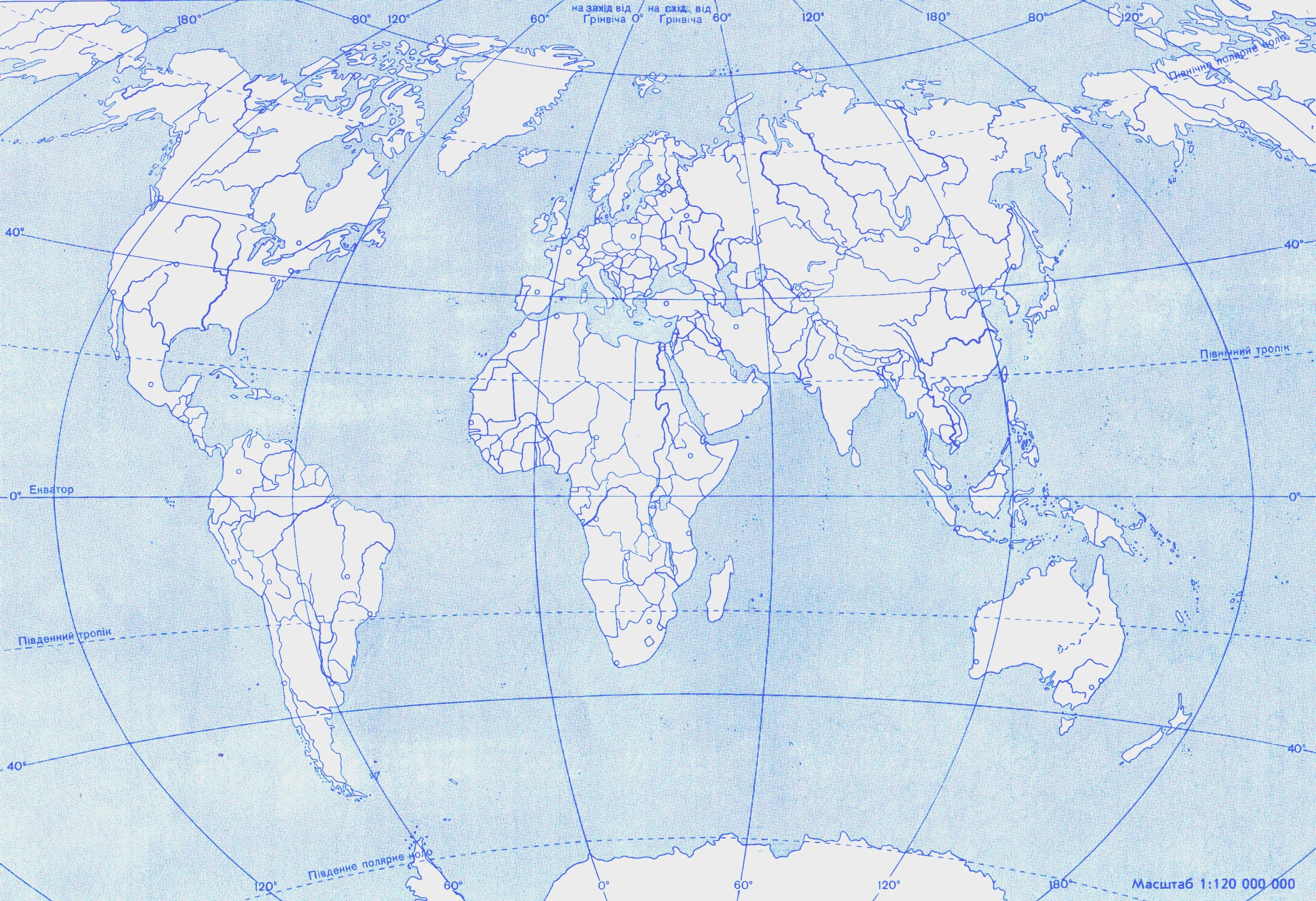 Мурманськ
С
Р о с і я
Сіетл
Гамбург

Л
Владивосток
1
Астрахань
С
Пусан
Л

Тулуза
С
Л
3
С

2
Японія
Л

Л
США
Пд. Корея
Йокогама
С
Лос-Анджелес
Китай
С
С
Осака
С
Л
Шанхай
Новий Орлеан
Тайвань
С
Сінгапур
С
Бразилія
С
Ріо-де-Жанейро
С
А
Інші країни – 25%
Буенос-Айрес
С
Аргентина
1 – Німеччина
Німеччина – 5%
2 – Франція
Японія – 40%
3 – Україна (Київ, Харків)
Пд. Корея – 30%
В Лос-Анджелесі з 1939 р. працює авіаракетна компанія “Макдонелл-Дуглас”, спершу відома військовими літаками. З 1966 р. компанія почала створювати пасажирські авіалайнери DC-10.  Літак розвиває швидкість до 900 км/год. й підіймається на висоту 10 км. Такі літаки експлуатуються й донині.
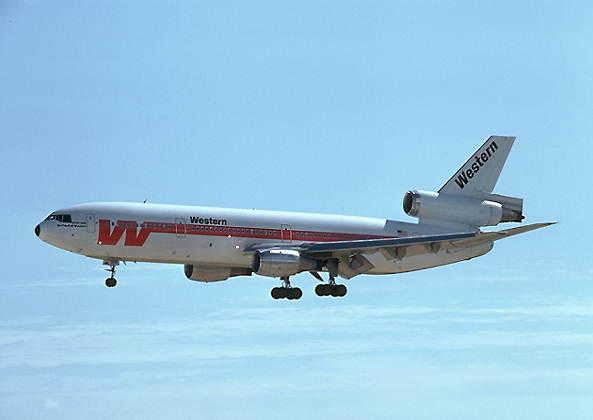 Пасажирський літак “Дуглас” (DC-10)
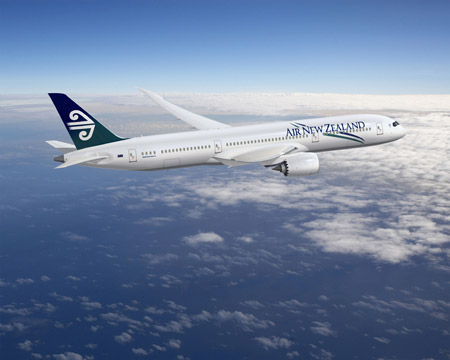 “Боїнг” (Boeing) – компанія США у місті Сіетл з виробництва транспортних реактивних літаків. Заснована у 1916 р. Розробляє пасажирські та військові літаки. У 1997 р. компанія “Боїнг” придбала іншу авіабудівну компанію США “Макдонелл-Дуглас”.
Літак Боїнг-787 почнуть використовувати з 2008 р. Він вміщуватиме до 660 пасажирів.
Літак “Боїнг-787”
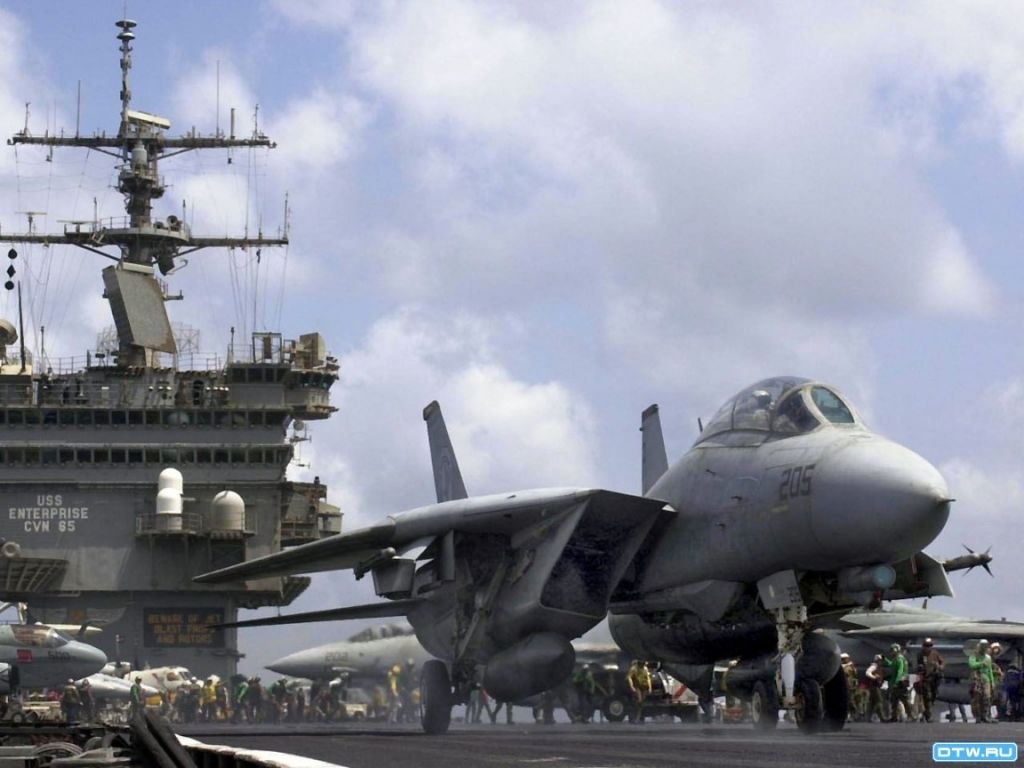 Компанія Боїнг складає також військові літаки-винищувачі.
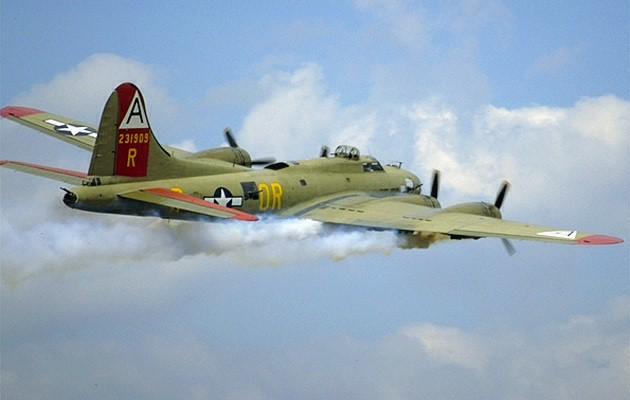 Боїнг В-17 “Літаюча фортеця”, 1935 р.
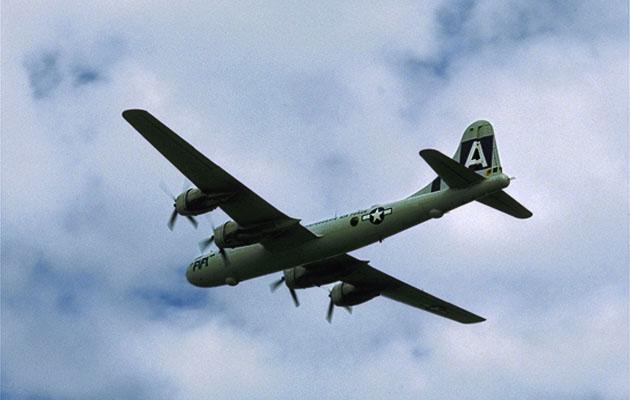 Боїнг В-29 “Суперфортеця”, 1942 р.
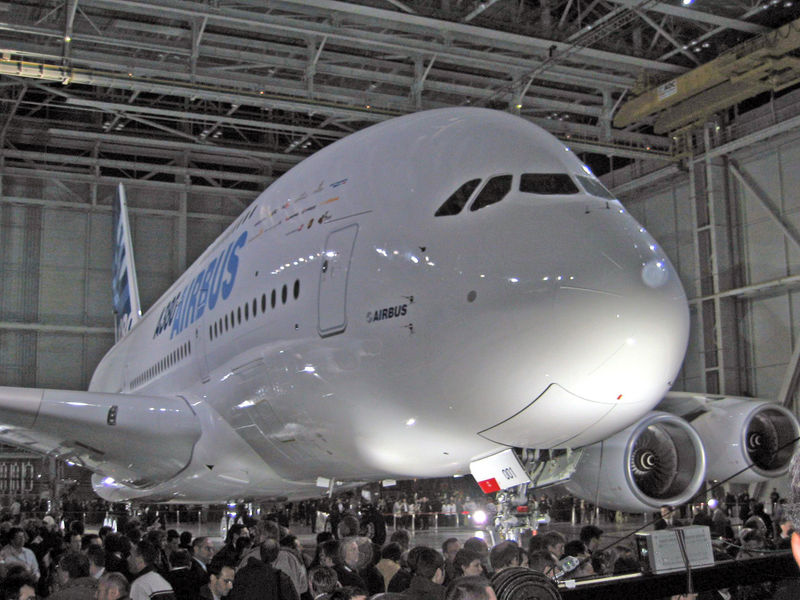 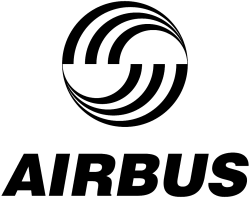 “Аеробус” А-380 – найбільший з сучасних пасажирських літаків. Він був розроблений у 2005 р. спільними зусиллями 4-х країн Європи: Франції, Німеччини, Великої Британії та Іспанії.
Літак “Аеробус” А-380 в ангарі (Європа)
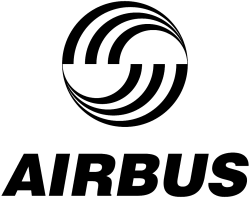 “Аеробус” А-380 являє собою літаючий комплекс послуг для 840 пасажирів. Тут є магазини, кінотеатри, казино, спальні каюти.
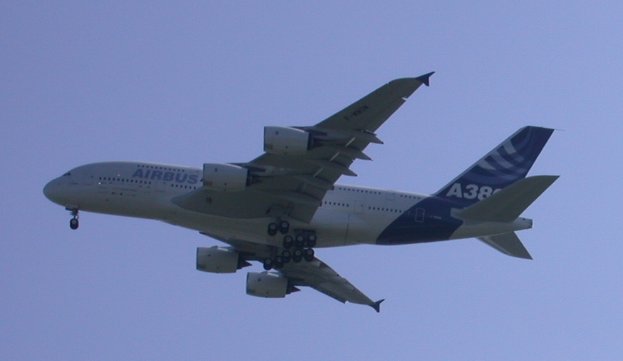 Літак “Аеробус” А-380 у польоті (Європа)
Вантажний літак      АН-225 “Мрія” (Україна)
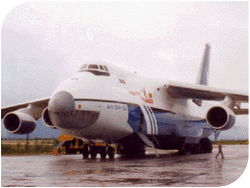 “Руслан” (АН-124)
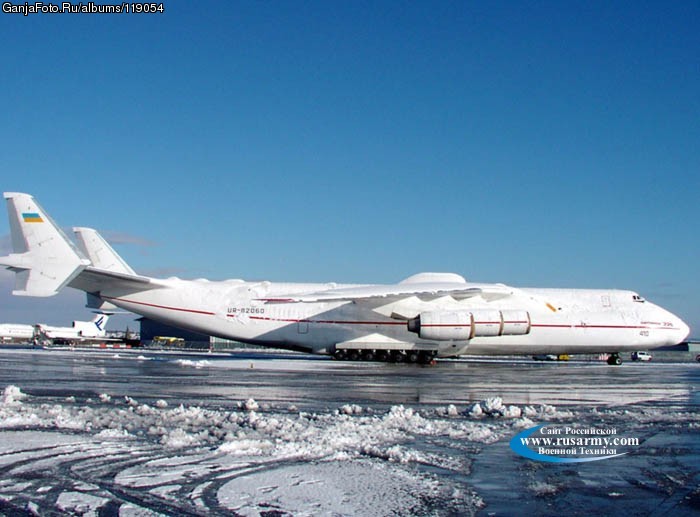 На київському заводі “Авіант” були створені найбільші в світі вантажні літаки. Це “Руслан” (АН-124), що підіймає 150 тон, які може перевезти зі швидкістю 850 км/год. на відстань 4500 км.
Це також “Мрія” (АН-225), вантажомісткістю 250 тон! Цей літак здатен пролетіти зі швидкістю 700-850 км/год. до 14700 км, а з вантажем 200 т – 4500 км.
– випуск телевізорів у 1 млн. штук
Точне машинобудування
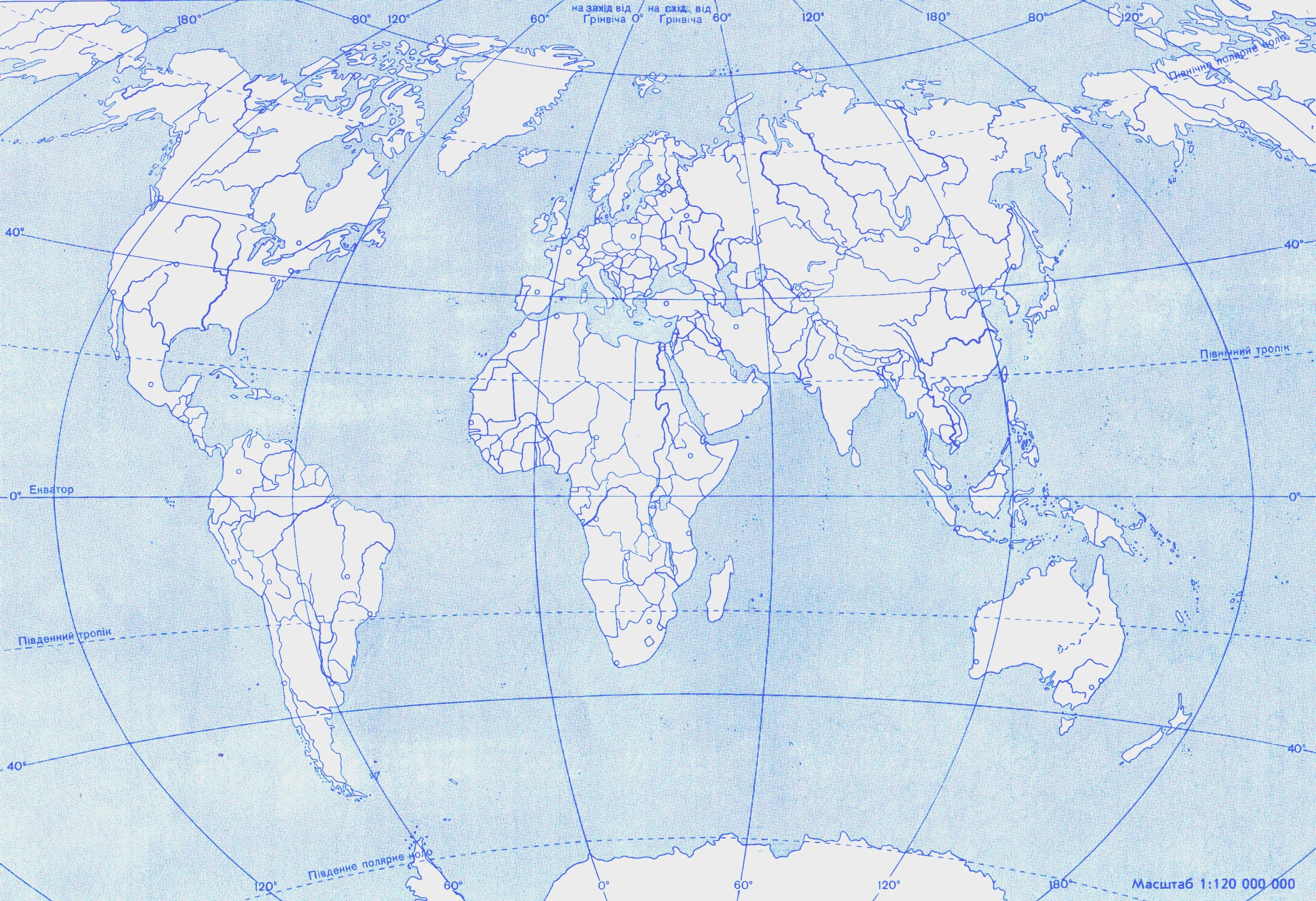 3
Польща
7,6
2,8
Франція
США
Японія
Пд. Корея
5,4
14
Іспанія
Туреччина
Китай
4,7
21,7
35
8,9
Малайзія
Бразилія
7,8
ГАЛУЗЕВА СТРУКТУРА ХІМІЧНОЇ ПРОМИСЛОВОСТІ
ХІМІЧНА  ПРОМИСЛОВІСТЬ
Гірничо-хімічна
промисловість
Хімія органічного
синтезу
Основна хімія
Видобуток корисних копалин:
 фосфоритів;
 апатитів;
- калійних солей;
- кухонної солі;
 самородної сірки;
 піриту…
1. Синтез мінеральних добрив
 нітратних;
 фосфатних;
 калійних
1. Хімія полімерів:
 пластмас;
 синтет. волокон;
 синтет. каучуку;
 фармацевтична;
 лакофарбова;
 парфумерна;
 фотохімія…
2. Содова промисловість
3. Хлорна промисловість
2. Хімія переробки полімерів
4. Сірчанокислотна промисловість
– апатити
– фосфорити
– калійна сіль
– синтез каустичної соди у 1 млн. т
– самородна сірка
– синтез мінеральних добрив у 1 млн. т
– синтез полімерів у 1 млн. т
Хімічна промисловість світу
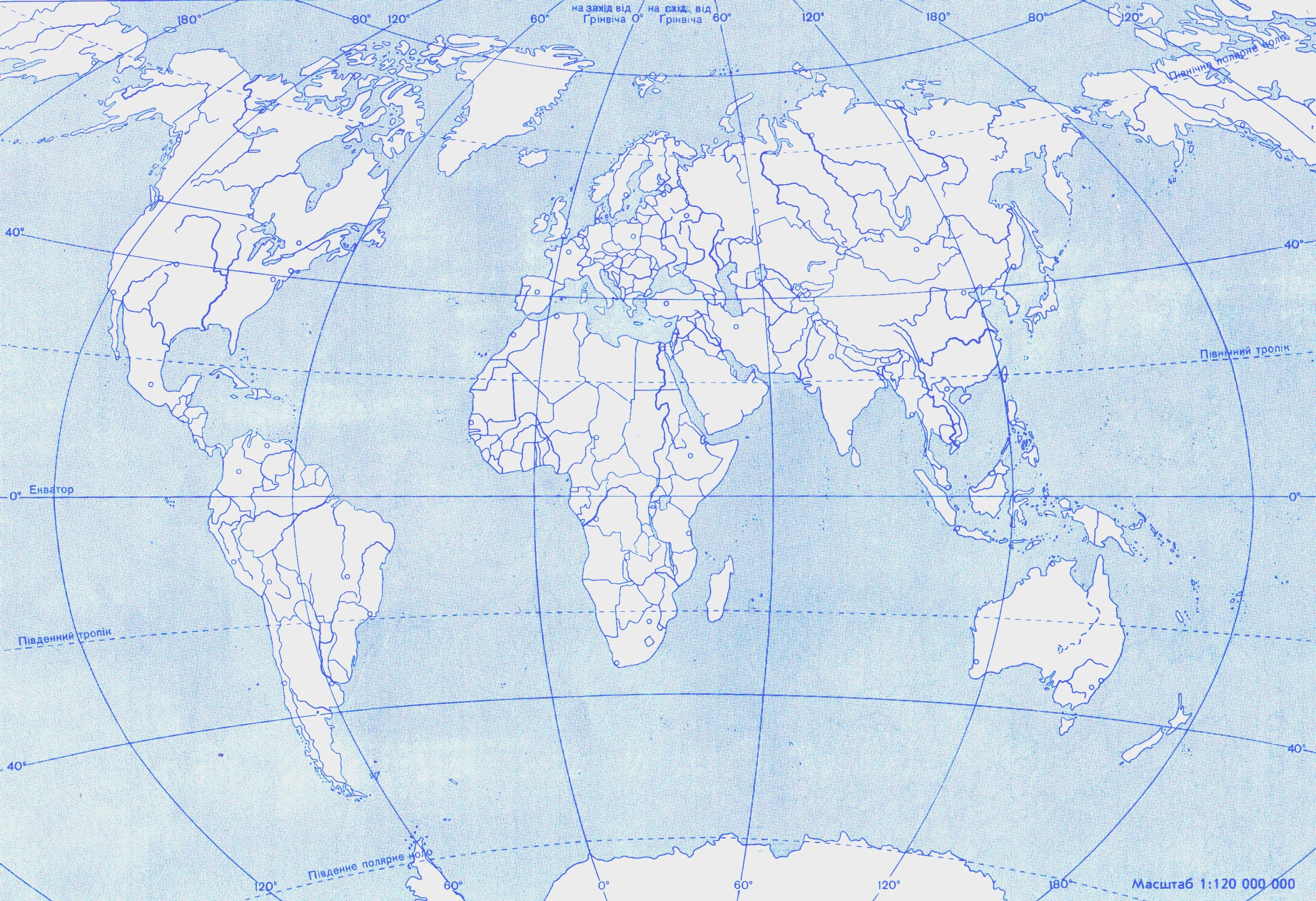 Канада
11,2
Р о с і я
12,9
12,2
3
8,4
31
1
18,1
2
Японія
США
1,6
32
11,4
14,8
3
Китай
4,3
5,7
Індія
7,3
Тайвань
14,5
1 – Німеччина
2 – Франція
3 – Південна Корея
– Північний лісовий пояс
– переробка лісу
– Південний лісовий пояс
Лісова промисловість світу
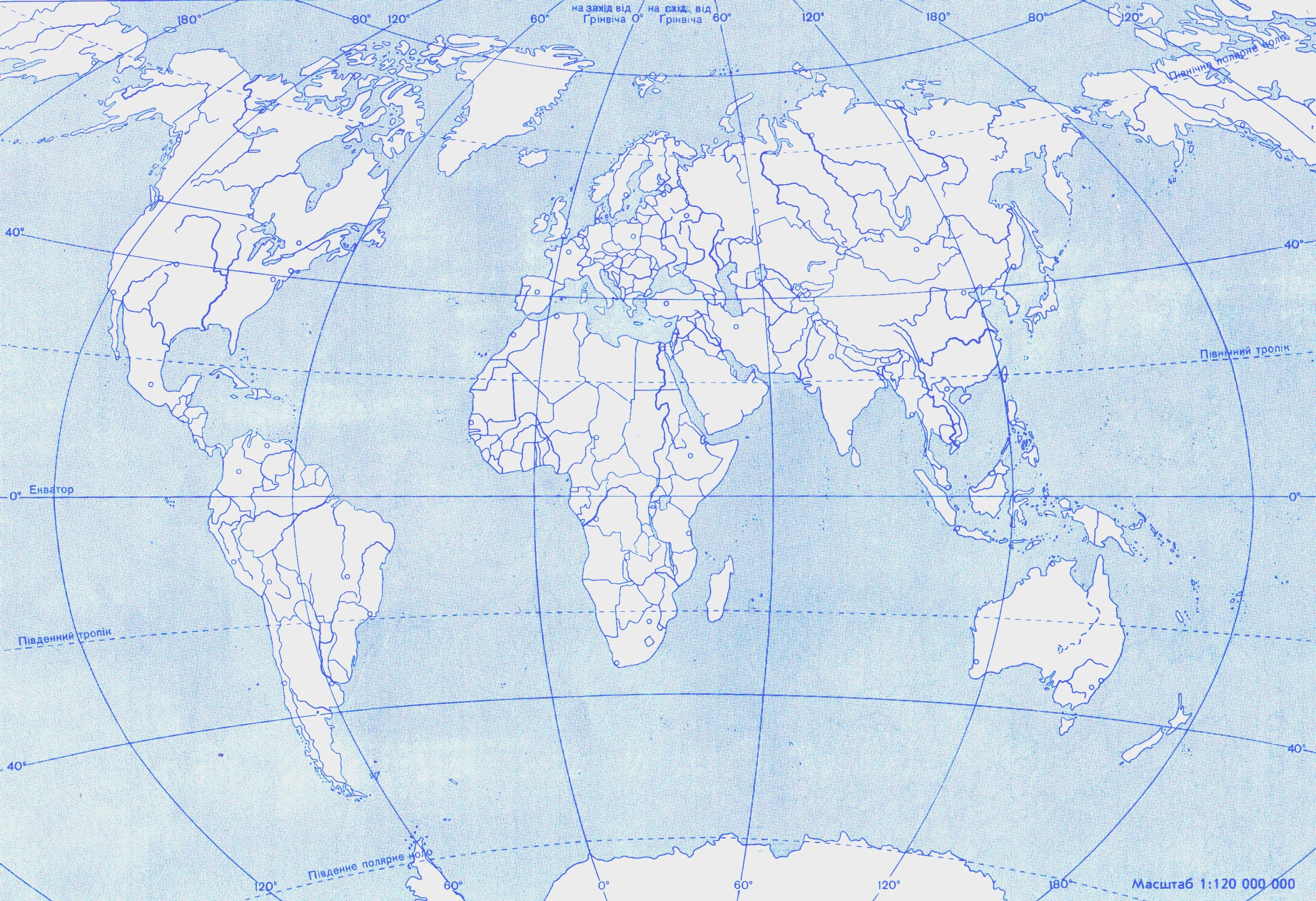 Фінляндія
Швеція
Канада
Р о с і я – ІІ
Україна
США – І
Японія
Філіппіни
Кот-Д’Івуар
Гана
Малайзія
Індонезія
Бразилія
Габон
Райони лісозаготівлі:
– виробництво бавовняних тканин у 1 млрд. м2
Текстильна промисловість світу
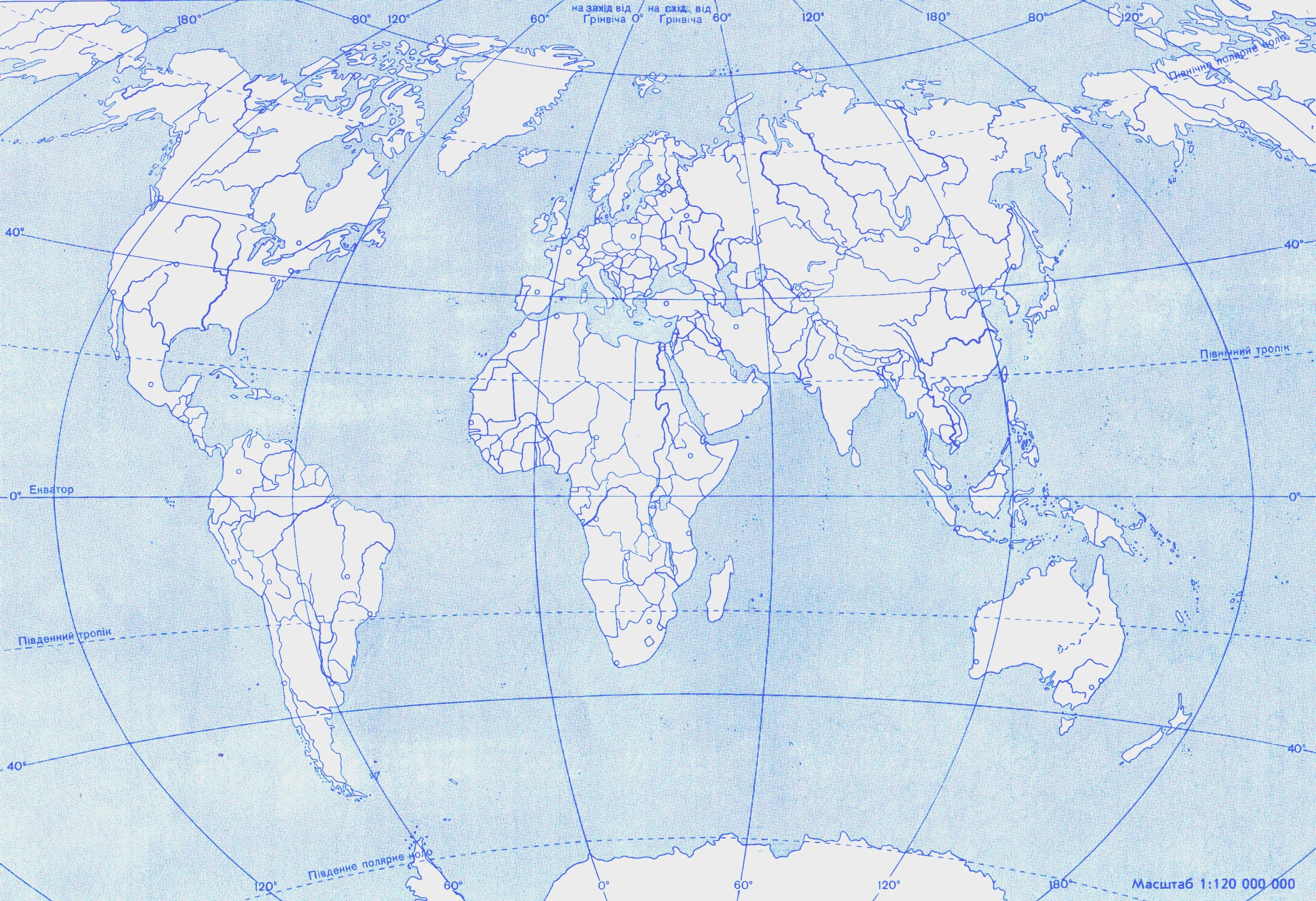 Р о с і я
1,6
0,7
32,5
США
3
1
4
Японія
бавовник
2
1,1
1,7
0,8
Китай
1
Тайвань
Індія
19,6
1,5
Бразилія
бавовник
1 – Італія
2 – Іспанія
3 – Франція
– райони і центри вовняної промисловості
Текстильна промисловість світу
1 – Італія
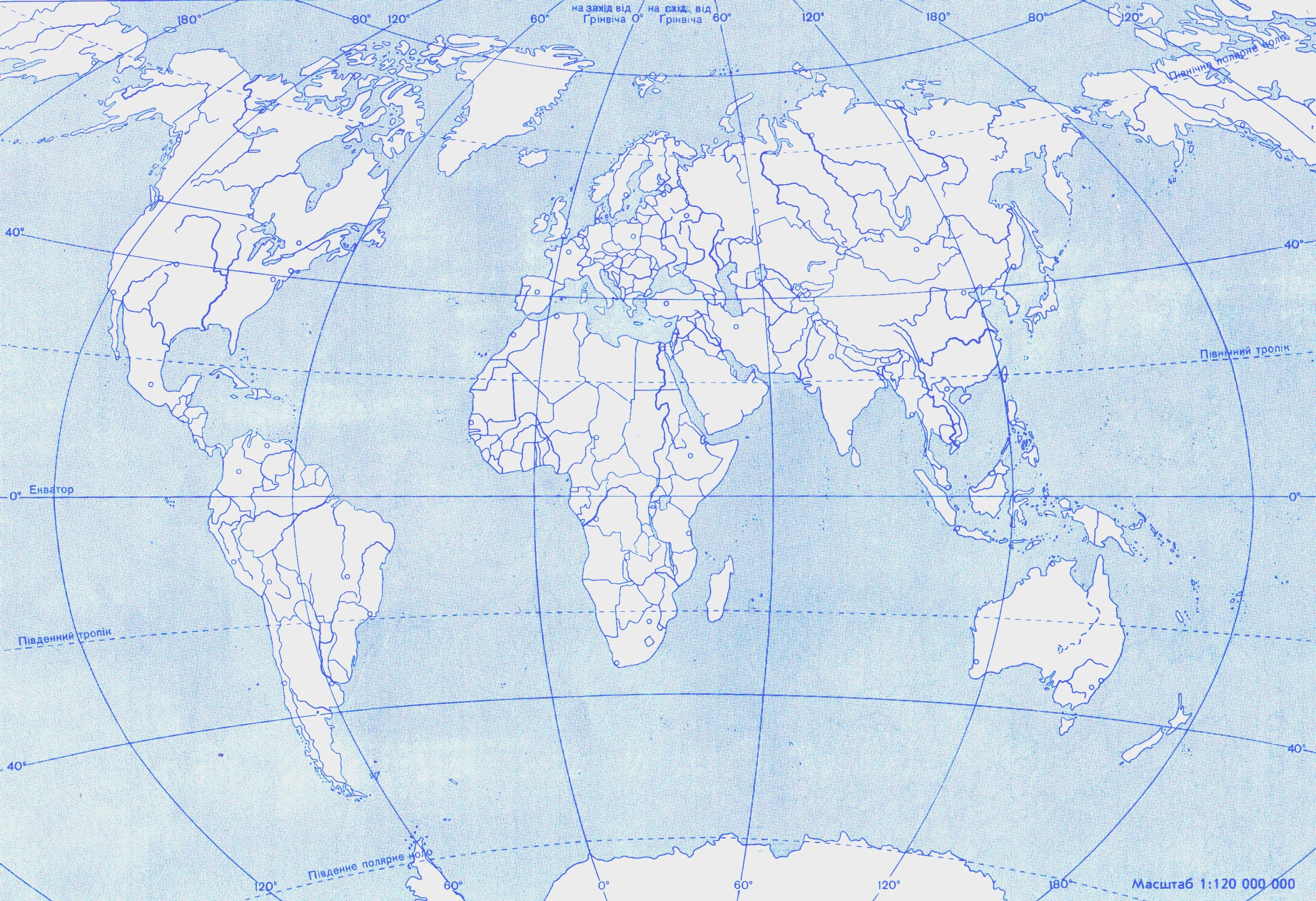 2 – Німеччина
3 – Велика Британія
4 – Польща
Р о с і я
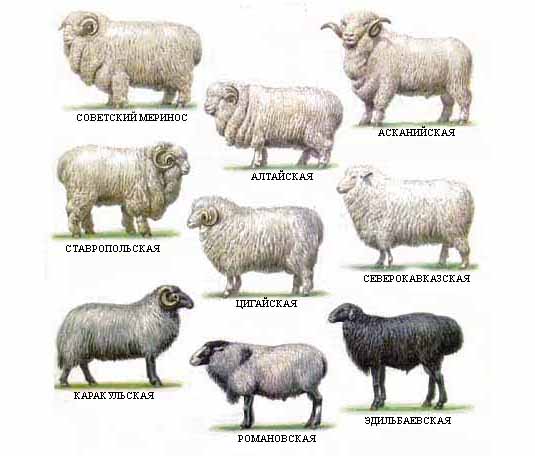 3
4
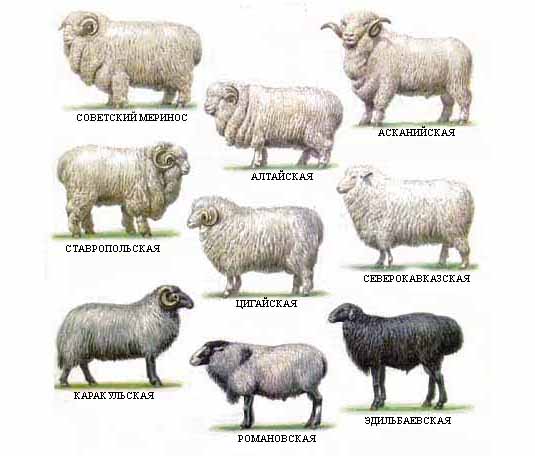 2
Японія
США
1
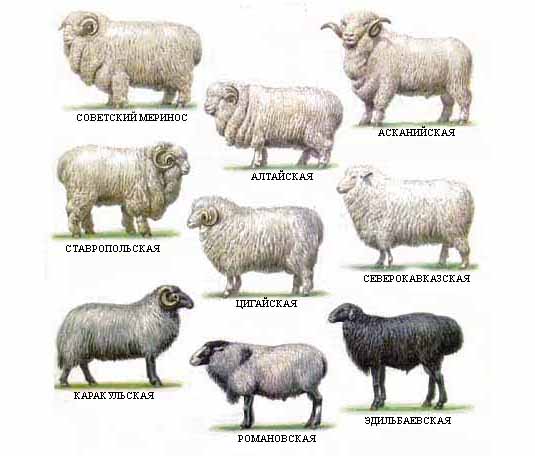 Туреччина
Китай
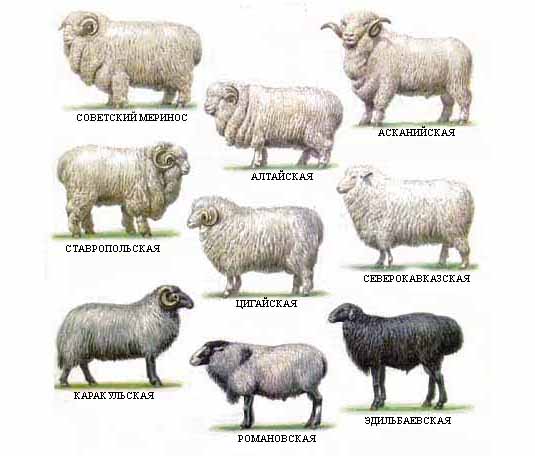 Індія
вовна
Виробництво вовняних тканин (млн. м2)
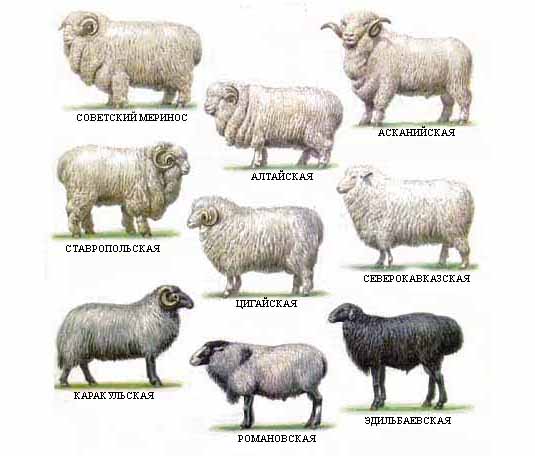 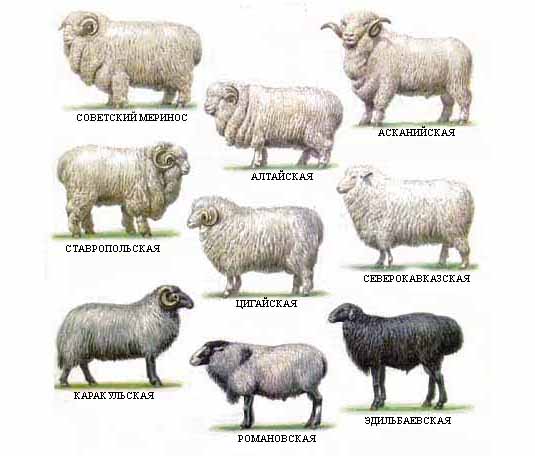 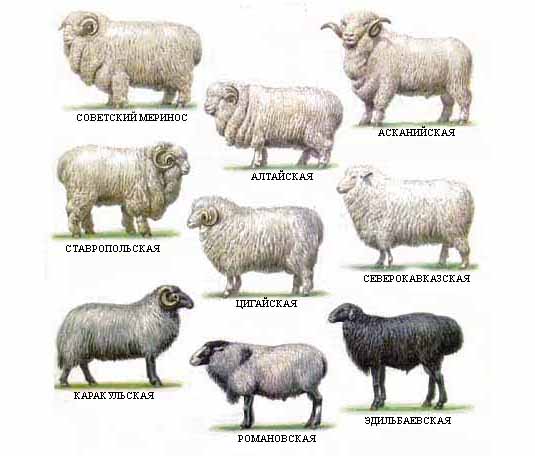 вовна
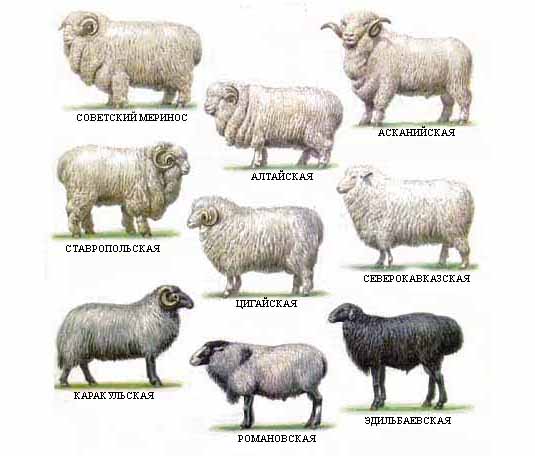 – ареал вирощування льону-довгунцю
– виробництво лляних тканин в млн. м2
106,4
– райони і центри шовкової промисловості
– райони і центри джутової промисловості
Текстильна промисловість світу
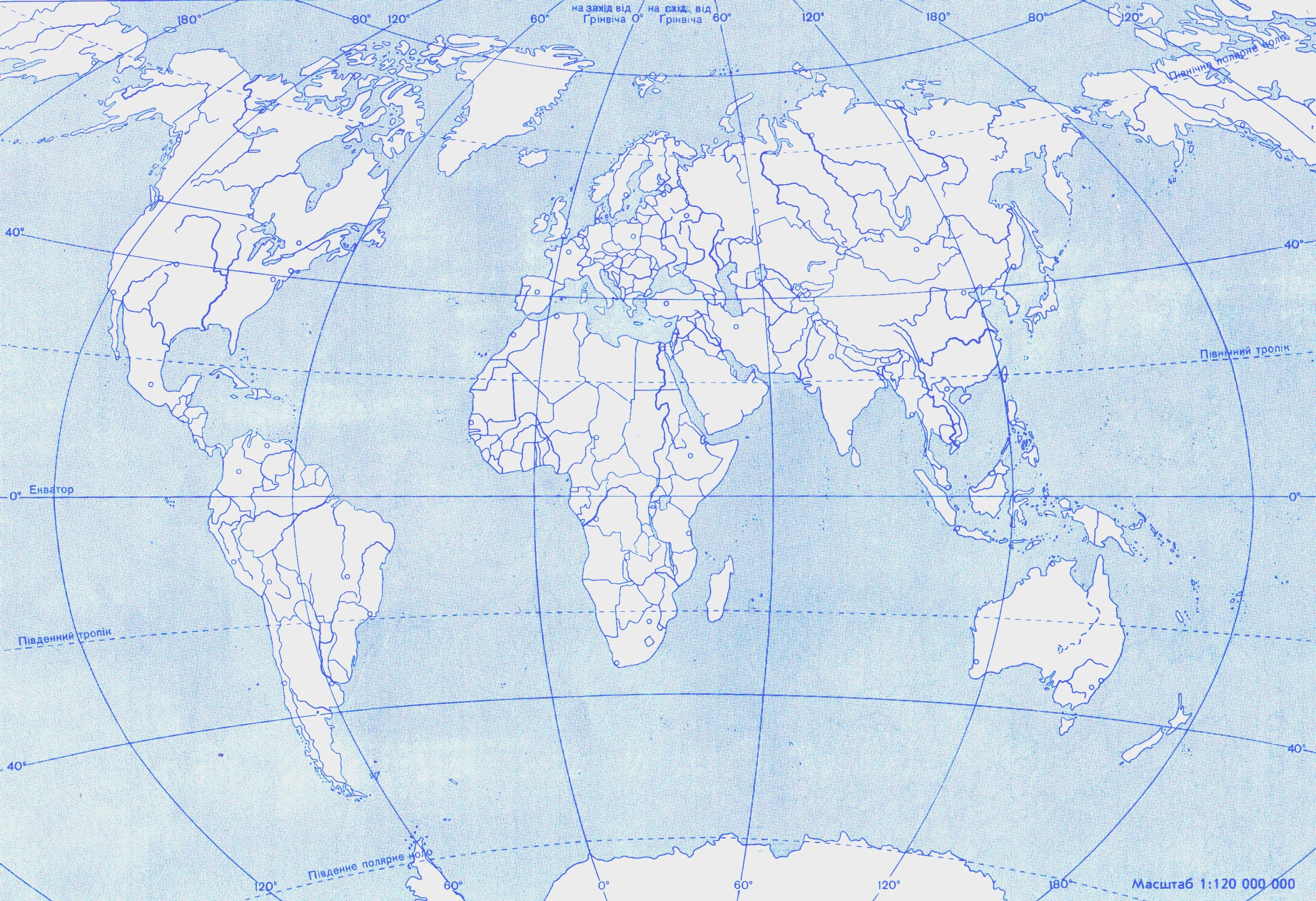 50,1
Білорусь
23,6
Чехія
Р о с і я
106,4
19,7
Україна
17,3
Румунія
США
Японія
C
Китай
C
Пакистан
Індія
Бангладеш
C
C – країни, які виробляють найбільше синтетичних тканин